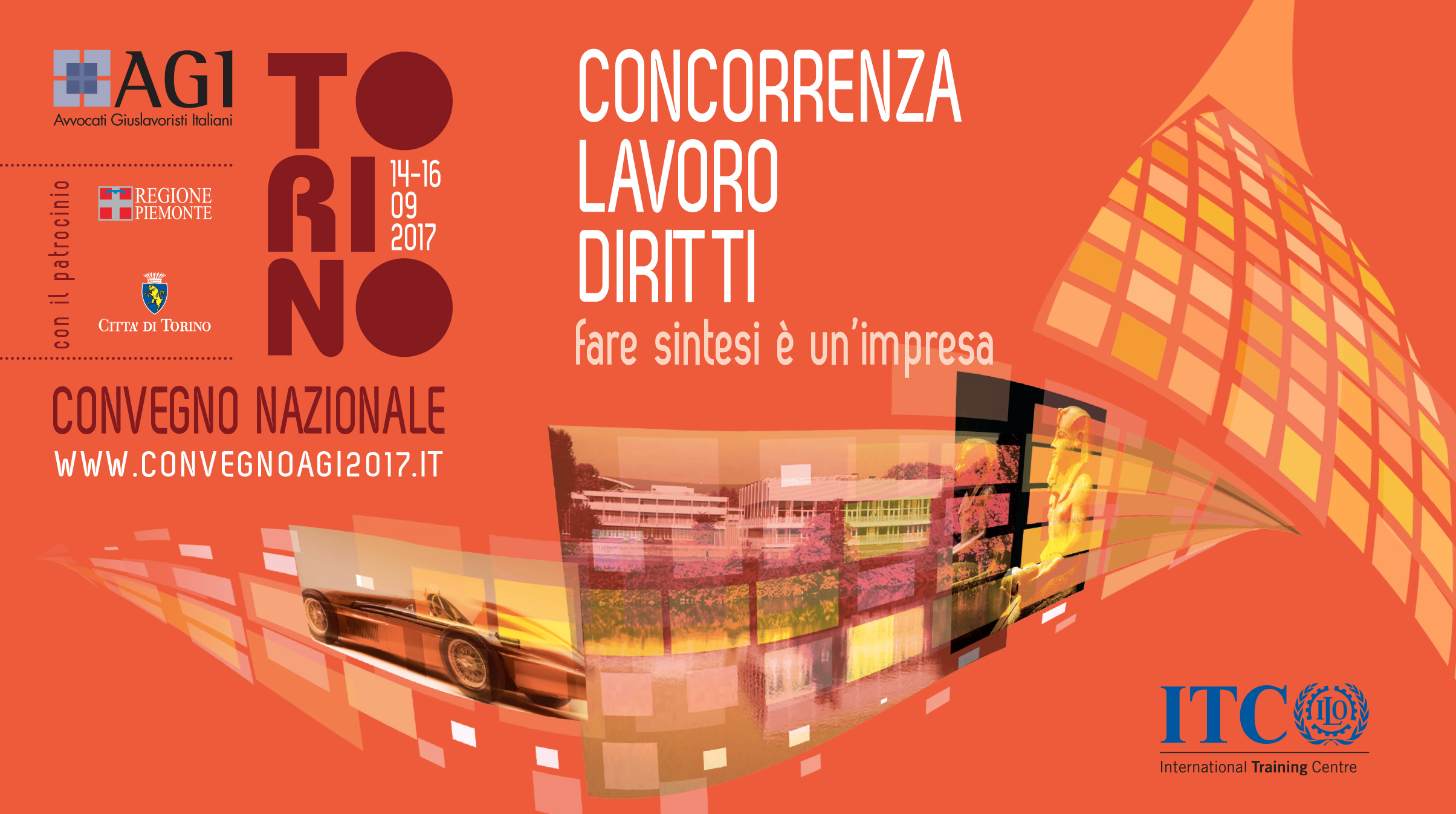 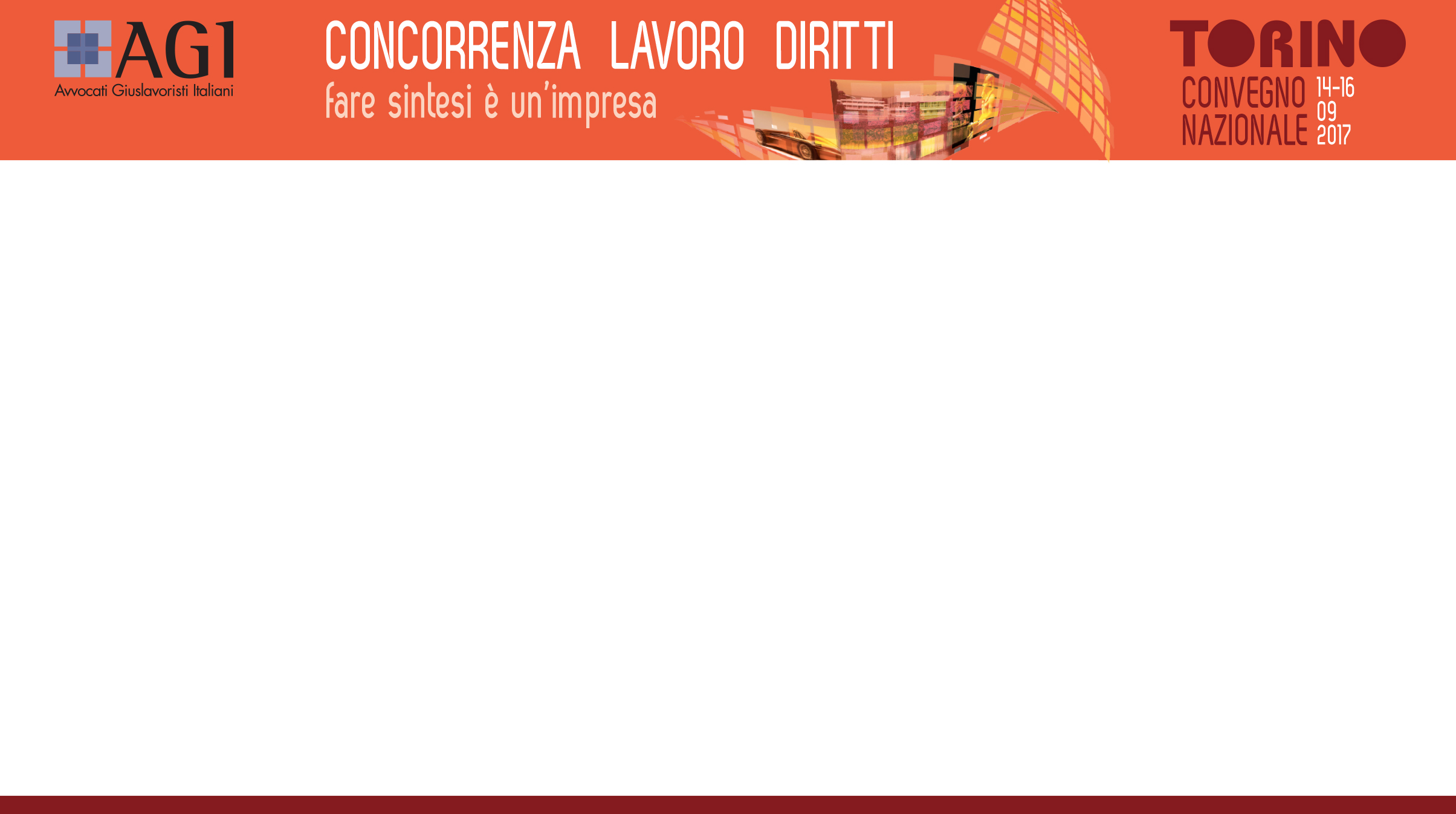 Workshop: Parità di trattamento e discriminazioni
DISCRIMINAZIONE PER ETA’ 

E 

DRESS CODE
Avv. Andrea Del Re – Ordine degli Avvocati di Firenze
Vice Presidente SSM
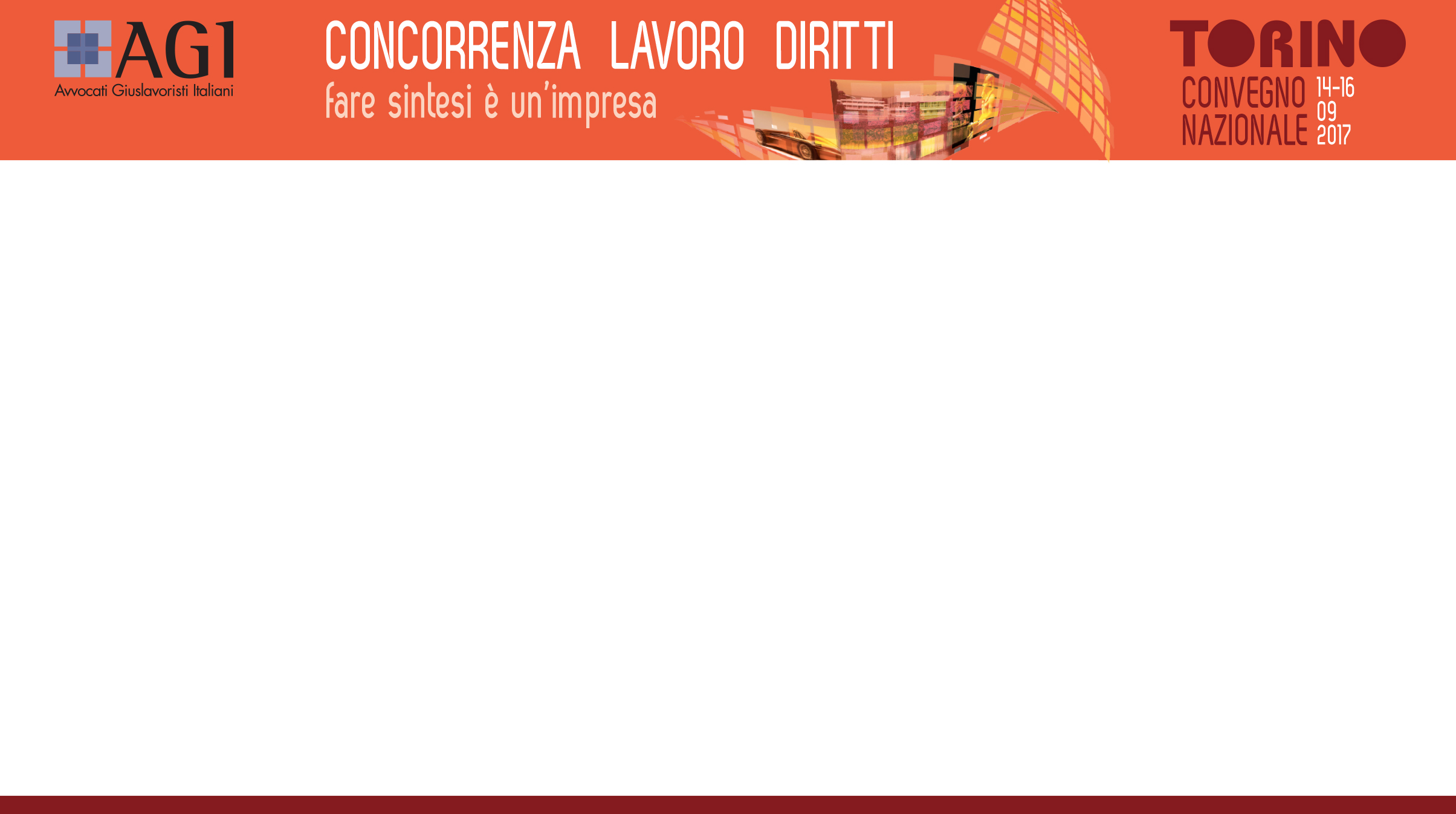 discriminazione per età
Riferimenti normativi
Costituzione italiana, art.3, comma 1

«Tutti i cittadini hanno pari dignità sociale e sono uguali davanti alla legge, senza distinzione di sesso, di razza, di lingua, di religione, di opinioni politiche, di condizioni personali e sociali».
Niente si dice rispetto all’età, ma possiamo ritenere che l’età sia ascrivibile ad una «condizione personale».
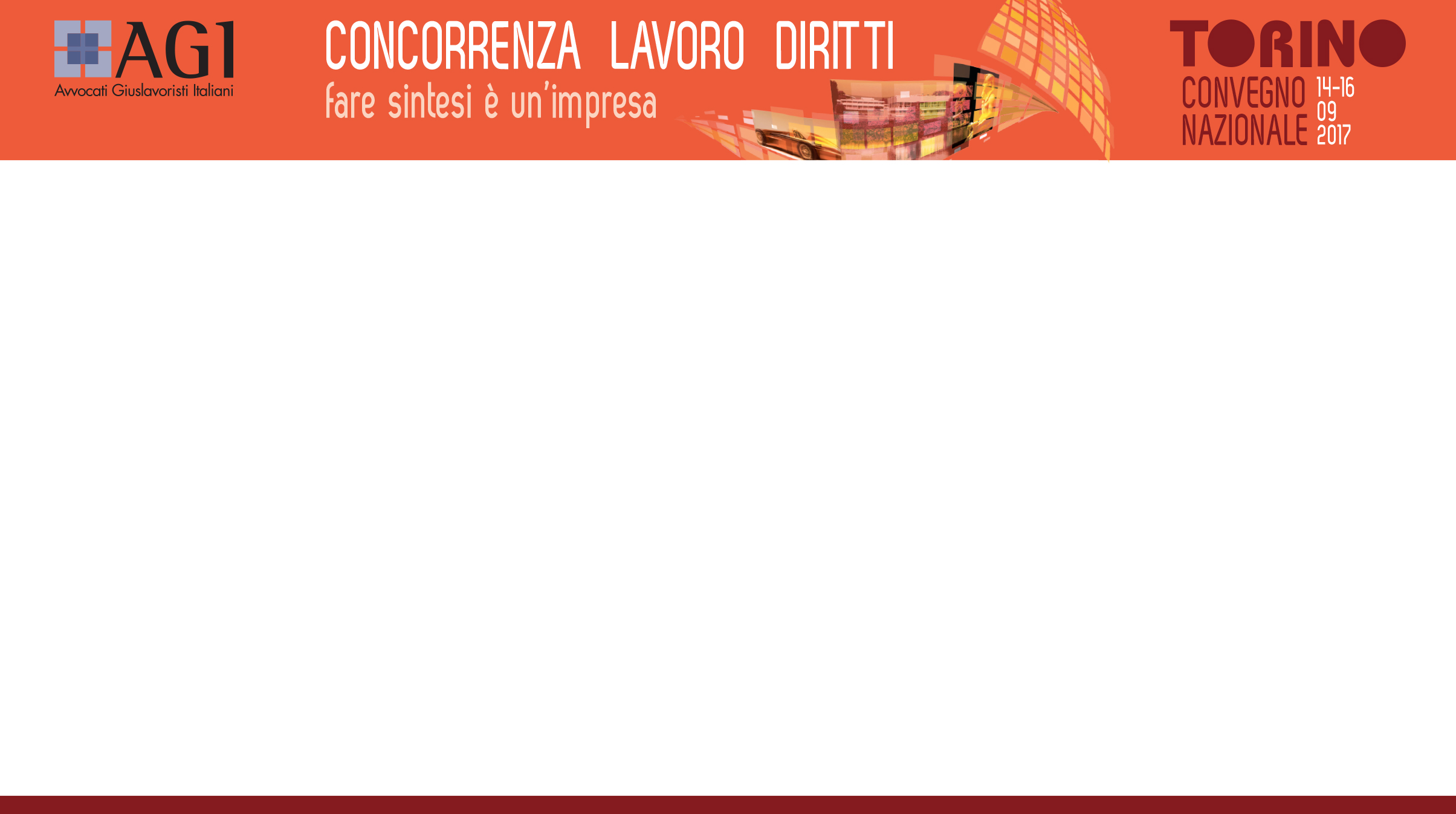 discriminazione per età
Riferimenti normativi

CEDU, art.14  <Divieto di discriminazione>

 “Il godimento dei diritti e delle libertà riconosciuti nella presente Convenzione deve essere assicurato senza nessuna discriminazione, in particolare quelle fondate sul sesso, la razza, il colore, la lingua, la religione, le opinioni politiche o quelle di altro genere, l’origine nazionale o sociale, l’appartenenza a una minoranza nazionale, la ricchezza,  la nascita od ogni altra condizione”.

Quindi, ancora una volta niente viene detto riguardo l’età, ma vi è un generico riferimento alla “condizione”.
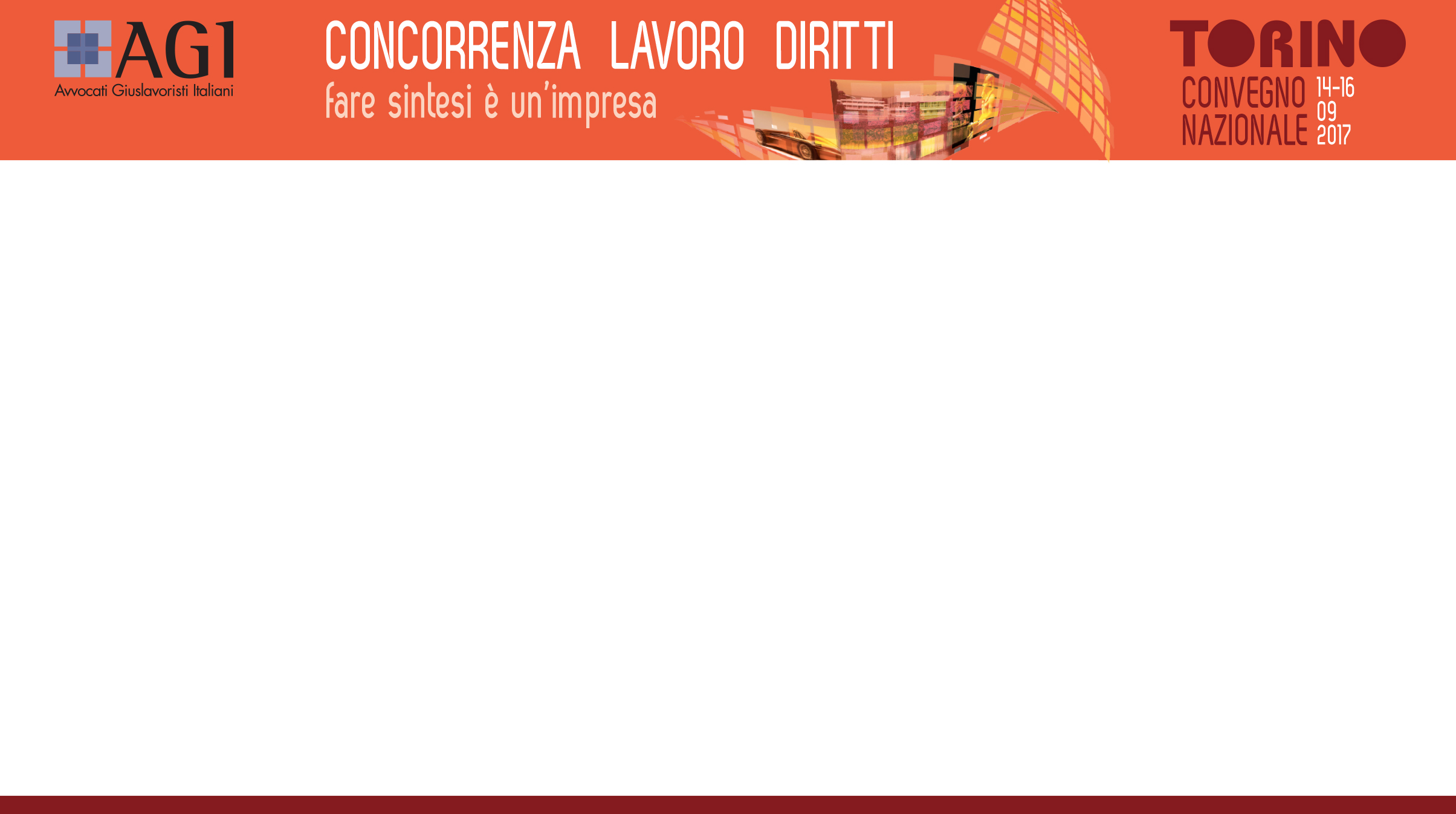 discriminazione per età
Riferimenti normativi
Art. 19 TFUE 

“Fatte salve le altre disposizioni dei trattati e nell'ambito delle competenze da essi conferite all'Unione, il Consiglio, deliberando all'unanimità secondo una procedura legislativa speciale e previa approvazione del Parlamento europeo, può prendere i provvedimenti opportuni per combattere le discriminazioni fondate sul sesso, la razza o l'origine etnica, la religione o le convinzioni personali, la disabilità, l'età o l'orientamento sessuale”. 

Dunque, il Consiglio può adottare “provvedimenti opportuni” anche contro le discriminazioni per età.
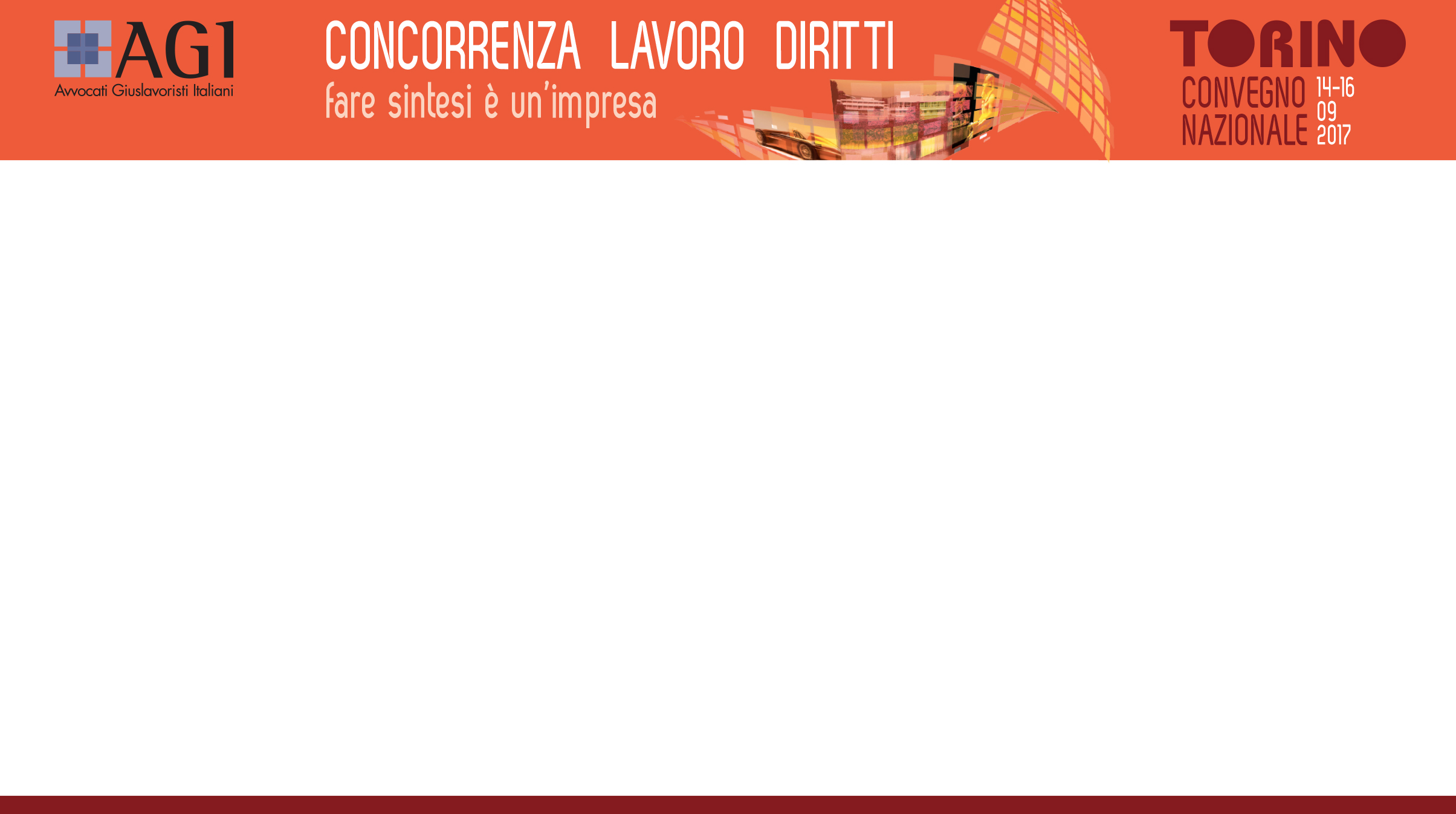 discriminazione per età
Riferimenti normativi
Art. 21 Carta dei diritti fondamentali dell’Unione europea
 «Non Discriminazione»
“E’ vietata qualsiasi forma di “discriminazione fondata, in particolare, sul sesso, la razza, il colore della pelle o l’origine etnica o sociale, le caratteristiche genetiche, la lingua, la religione o le convinzioni personali, le opinioni politiche o di qualsiasi altra natura, l’appartenenza ad una minoranza nazionale, il patrimonio, la nascita, la disabilità, l’età o l’orientamento sessuale”.
E’ considerato Il fattore «età».
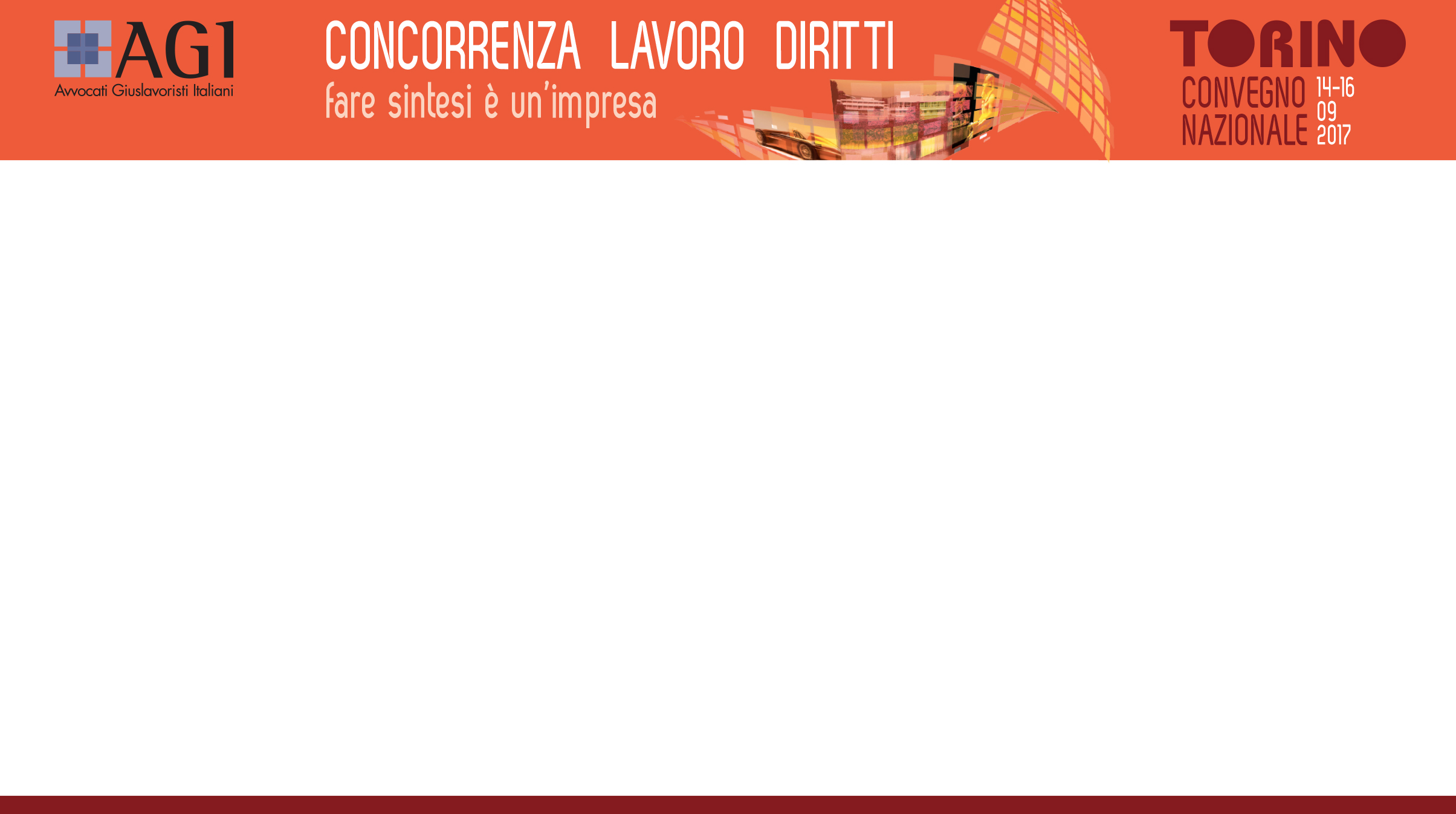 discriminazione per età
Riferimenti normativi
Direttiva 2000/78/CE

“La discriminazione basata su religione o convinzioni personali, handicap, età o tendenze sessuali può pregiudicare il conseguimento degli obiettivi del trattato CE, in particolare il raggiungimento di un elevato livello di occupazione e di protezione sociale, il miglioramento del tenore e della qualità della vita, la coesione economica e sociale, la solidarietà e la libera circolazione delle persone. Qualsiasi discriminazione diretta o indiretta basata su religione o convinzioni personali, handicap, età o tendenze sessuali nei settori di cui alla presente direttiva dovrebbe essere pertanto proibita in tutta la Comunità”.
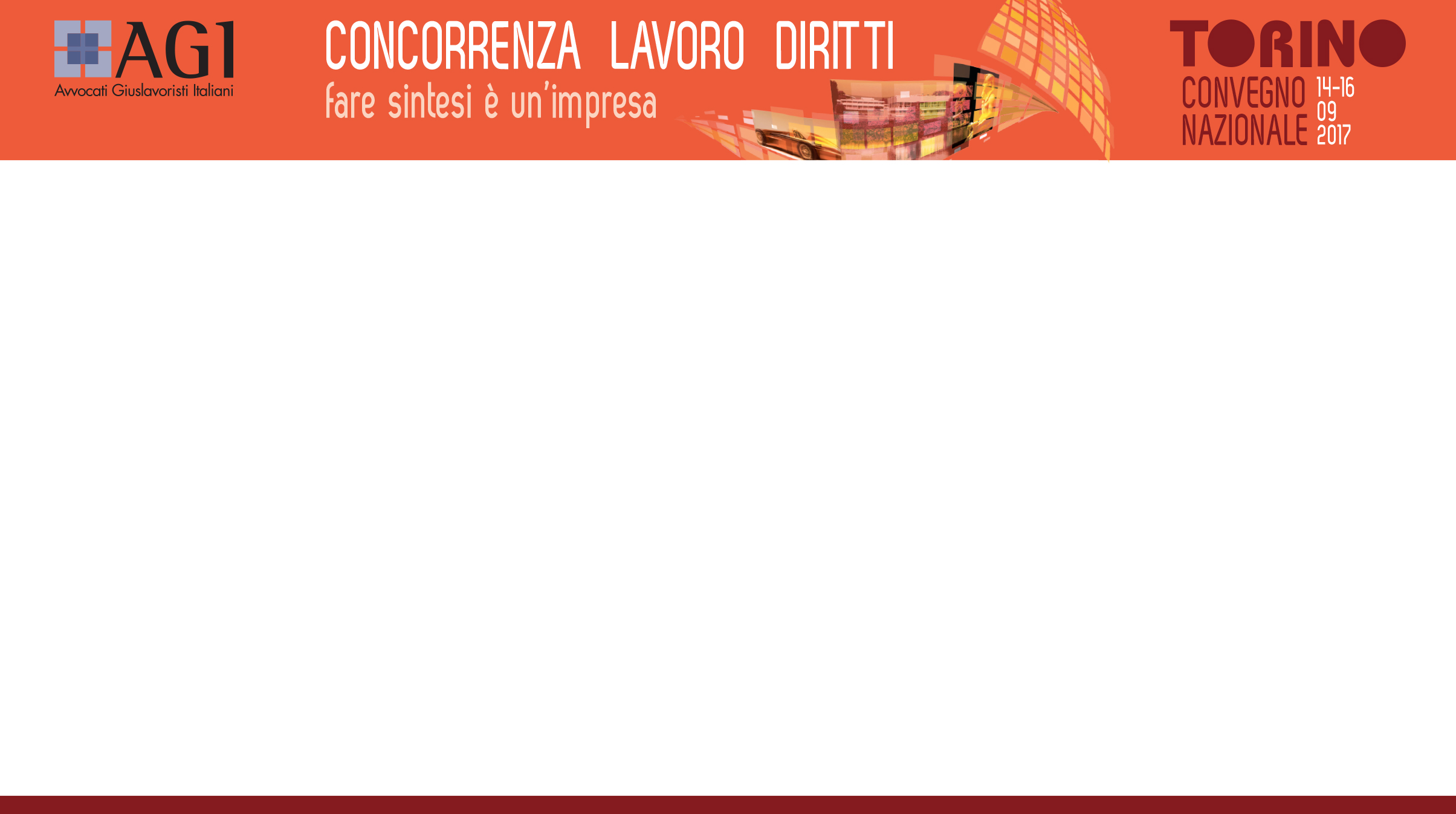 discriminazione per età
Bilanciamento tra interessi diversi
Direttiva 2000/78/CE 
“In casi strettamente limitati una disparità di trattamento può essere giustificata quando una caratteristica collegata alla religione o alle convinzioni personali, a un handicap, all'età o alle tendenze sessuali costituisce un requisito essenziale e determinante per lo svolgimento dell'attività lavorativa, a condizione che la finalità sia legittima e il requisito sia proporzionato. Tali casi devono essere indicati nelle informazioni trasmesse dagli Stati membri alla Commissione”.
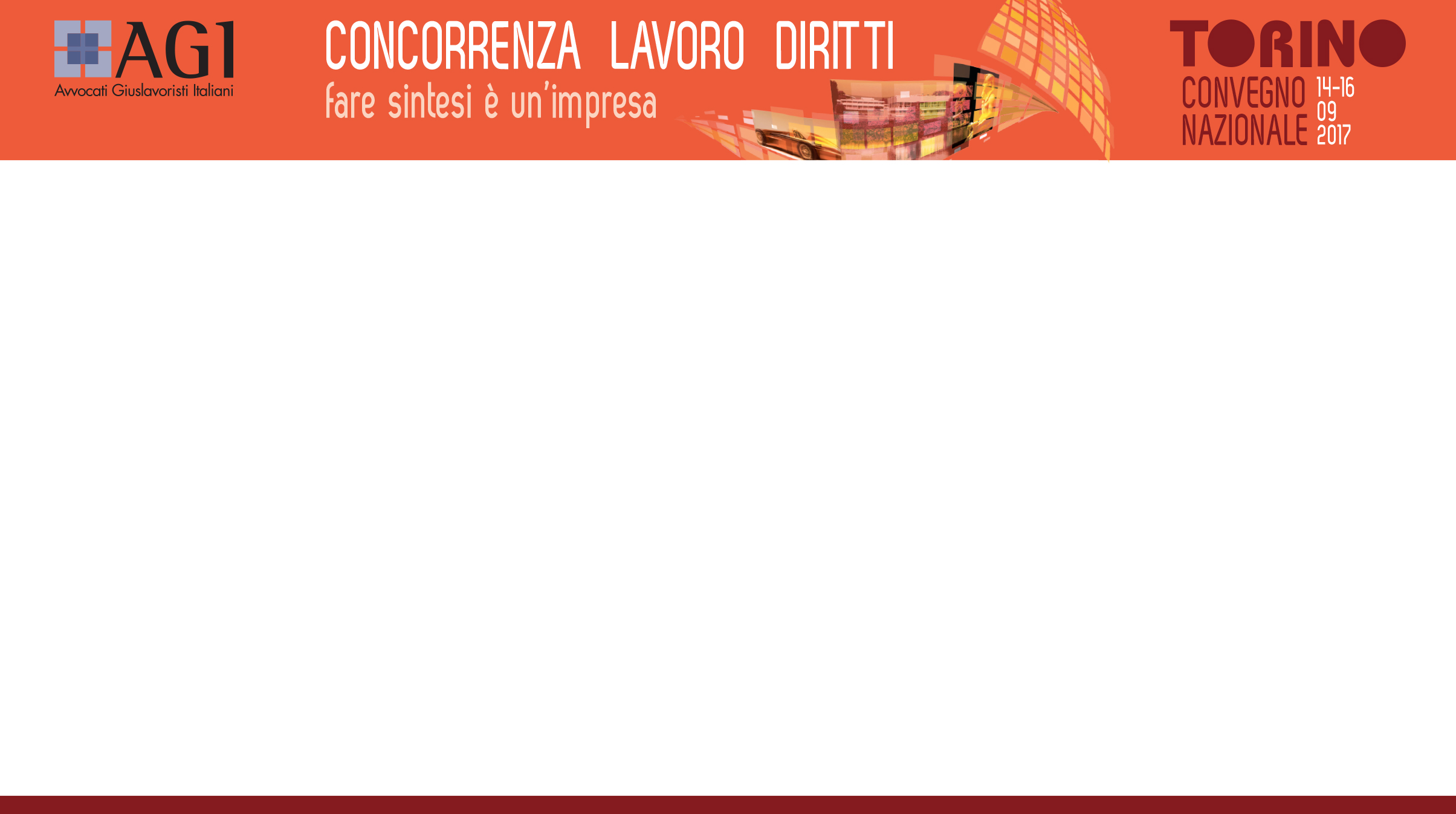 DISCRIMINAZIONE PER ETA’
Bilanciamento tra le ragioni della promozione dell’uguaglianza e della non discriminazione con quelle del mercato del lavoro

“Il divieto di discriminazione basato sull'età costituisce un elemento essenziale per il perseguimento degli obiettivi definiti negli orientamenti in materia di occupazione e la promozione della diversità nell'occupazione. Tuttavia, in talune circostanze, delle disparità di trattamento in funzione dell'età possono essere giustificate e richiedono pertanto disposizioni specifiche che possono variare secondo la situazione degli Stati membri. È quindi essenziale distinguere tra le disparità di trattamento che sono giustificate, in particolare, da obiettivi legittimi di politica dell'occupazione, mercato del lavoro e formazione professionale, e le discriminazioni che devono essere vietate”.
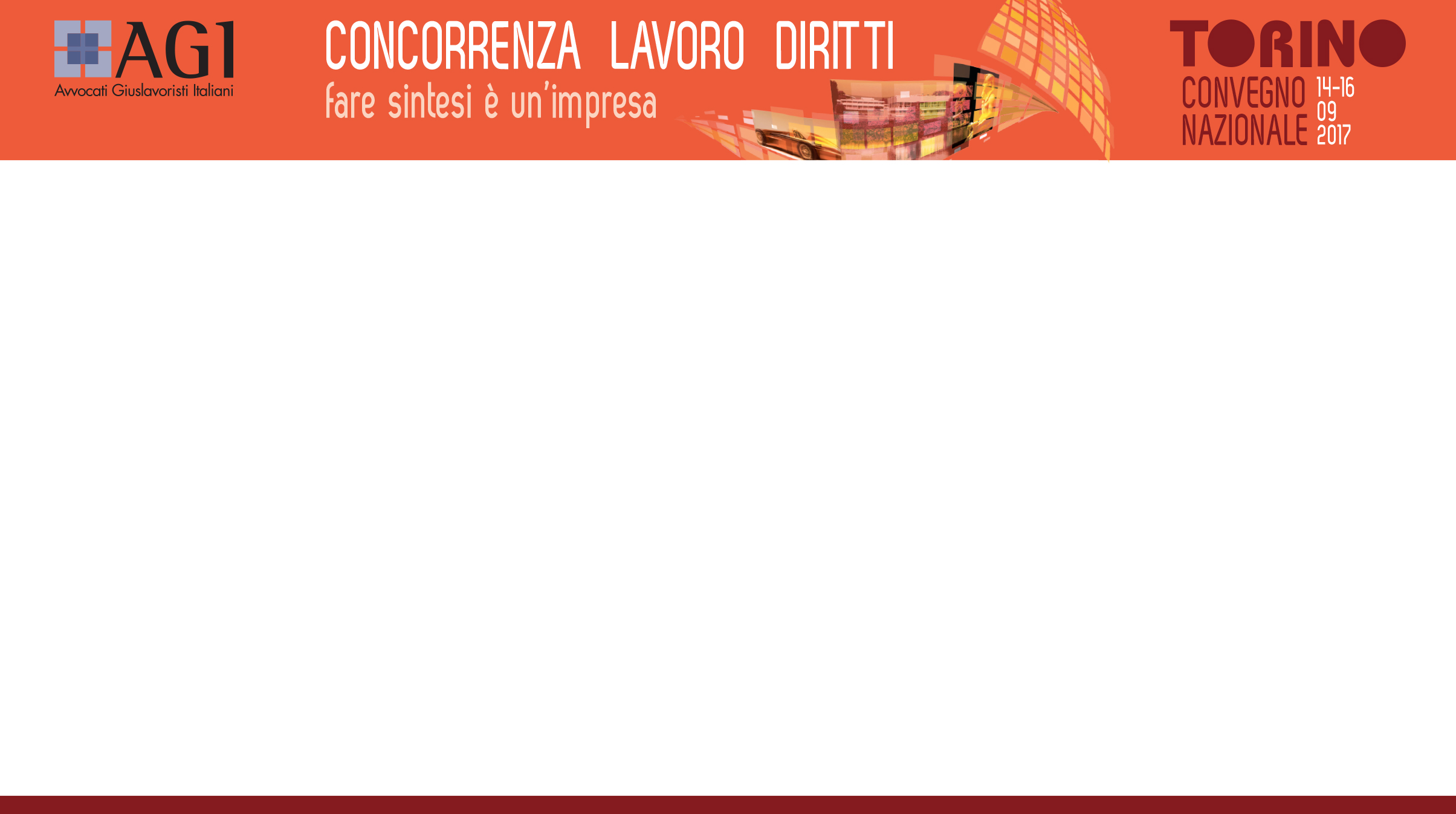 corte di giustizia dell’unione europea
Werner Mangold v. Rüdiger Helm, C-144/04, 22.11.2005 

Il principio di non discriminazione in base all’età è un principio generale del diritto comunitario e “trova la sua fonte in vari strumenti internazionali e nelle tradizioni costituzionali comuni agli Stati membri”

L’art. 6 rubricato “Giustificazione delle disparità di trattamento in base all’età” della Direttiva 2000/78/CE osta ad una normativa nazionale che «autorizza, senza restrizioni, salvo che esista uno stretto collegamento con un precedente contratto di lavoro a tempo indeterminato stipulato con lo stesso datore di lavoro, la stipula di contratti di lavoro a tempo determinato qualora il lavoratore abbia raggiunto l’età di 52 anni».
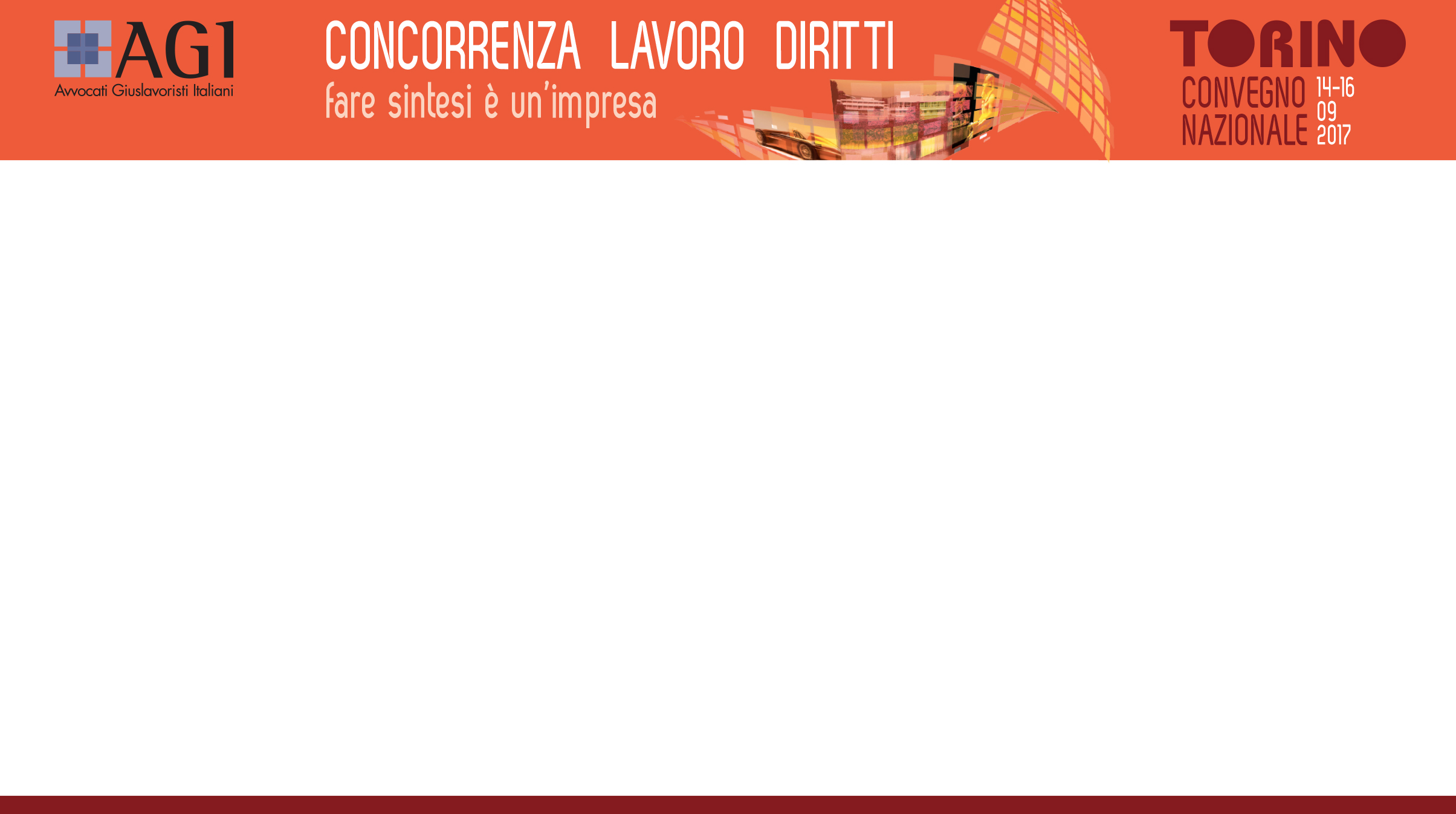 corte di giustizia dell’unione europea
Seda Kücükdeveci vs. Swedex Gmbh & CO. KG., C-55/07, 19.01.2010
               
Il principio di non discriminazione in base all’età:

“trova la sua fonte in vari strumenti internazionali e nelle tradizioni costituzionali comuni agli Stati membri” (punto 20).
“viene consacrato nell’art. 21, n. 1 della Carta dei diritti fondamentali dell’Unione europea che, in virtù dell’art. 6, n. 1, TUE “ha lo stesso valore giuridico dei Trattati” (punto 22).
“è un principio generale del diritto dell’Unione, in quanto rappresenta un’applicazione specifica del principio generale della parità di trattamento ” (punto 50).
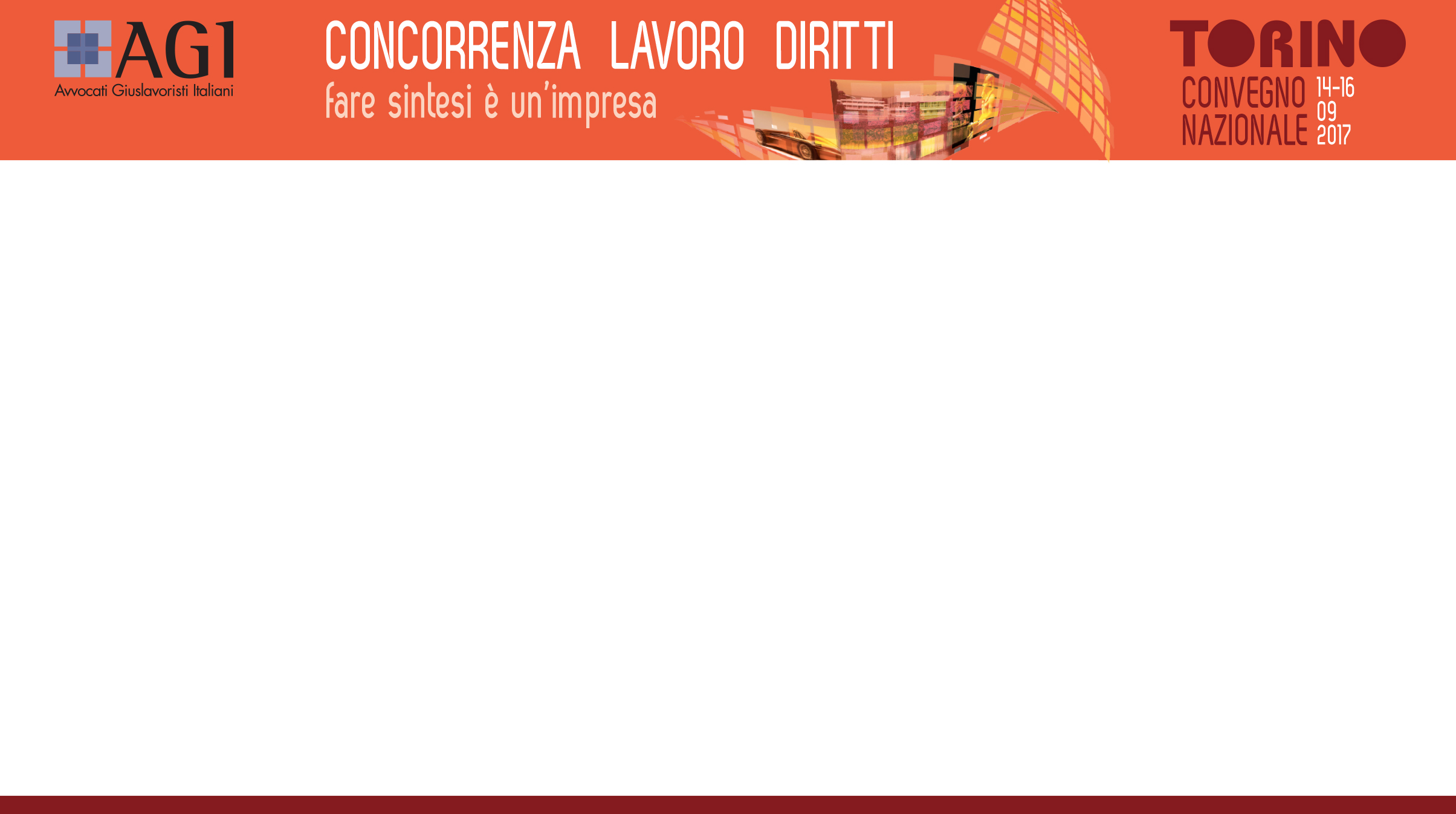 corte di giustizia dell’unione europea
Seda Kücükdeveci vs. Swedex Gmbh & CO. KG., C-55/07, 19.01.2010

E’ la Direttiva 2000/78/CE ad esprimere il principio di non discriminazione in base all’età ed osta ad una normativa nazionale «che prevede che, ai fini del calcolo del termine di preavviso di licenziamento, non siano presi in considerazione i periodi di lavoro compiuti dal dipendente prima del raggiungimento dei 25 anni di età».

Compito del giudice nazionale è garantire il rispetto del principio di non discriminazione «disapplicando se necessario qualsiasi disposizione contraria della normativa nazionale, indipendentemente dall’esercizio della facoltà di cui dispone, nei casi previsti dall’art. 267, secondo comma, TFUE, di sottoporre alla Corte una questione pregiudiziale sull’interpretazione di tale principio».
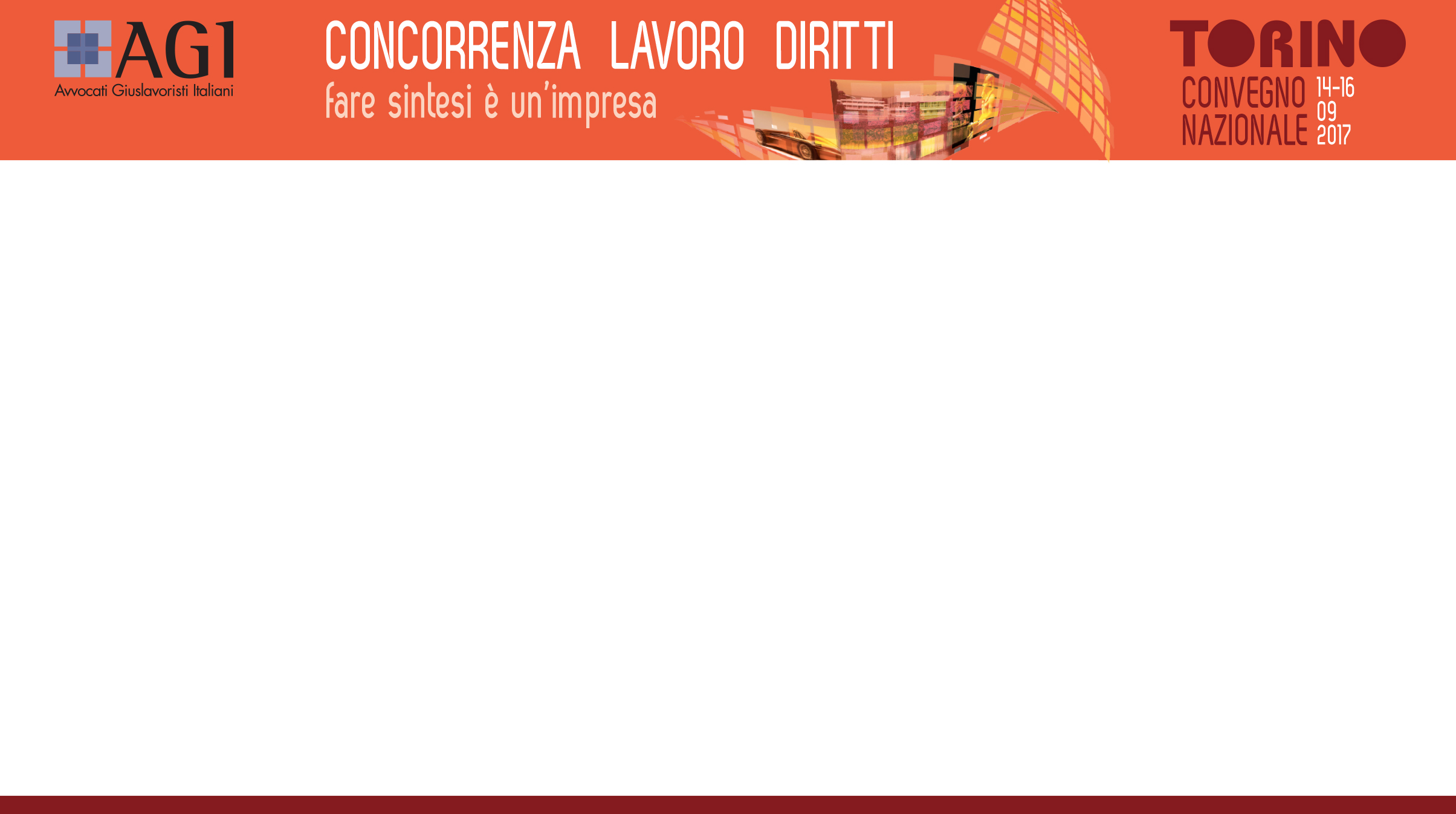 corte di giustizia dell’unione europea
Mario Vital Pérez vs. Ayuntamiento de Oviedo, C-416/13, 13.11.2014

il limite di età fissato dalla normativa nazionale delle Asturie non è ammissibile e si è realizzata  manifestatamente una disparità di trattamento direttamente basata sull’età con la conseguenza che “alcune persone, soltanto per il fatto di aver superato i 30 anni, sono trattate meno favorevolmente di altre che versano in situazioni analoghe” contravvenendo ai principi espressi della direttiva 2000/78/CE
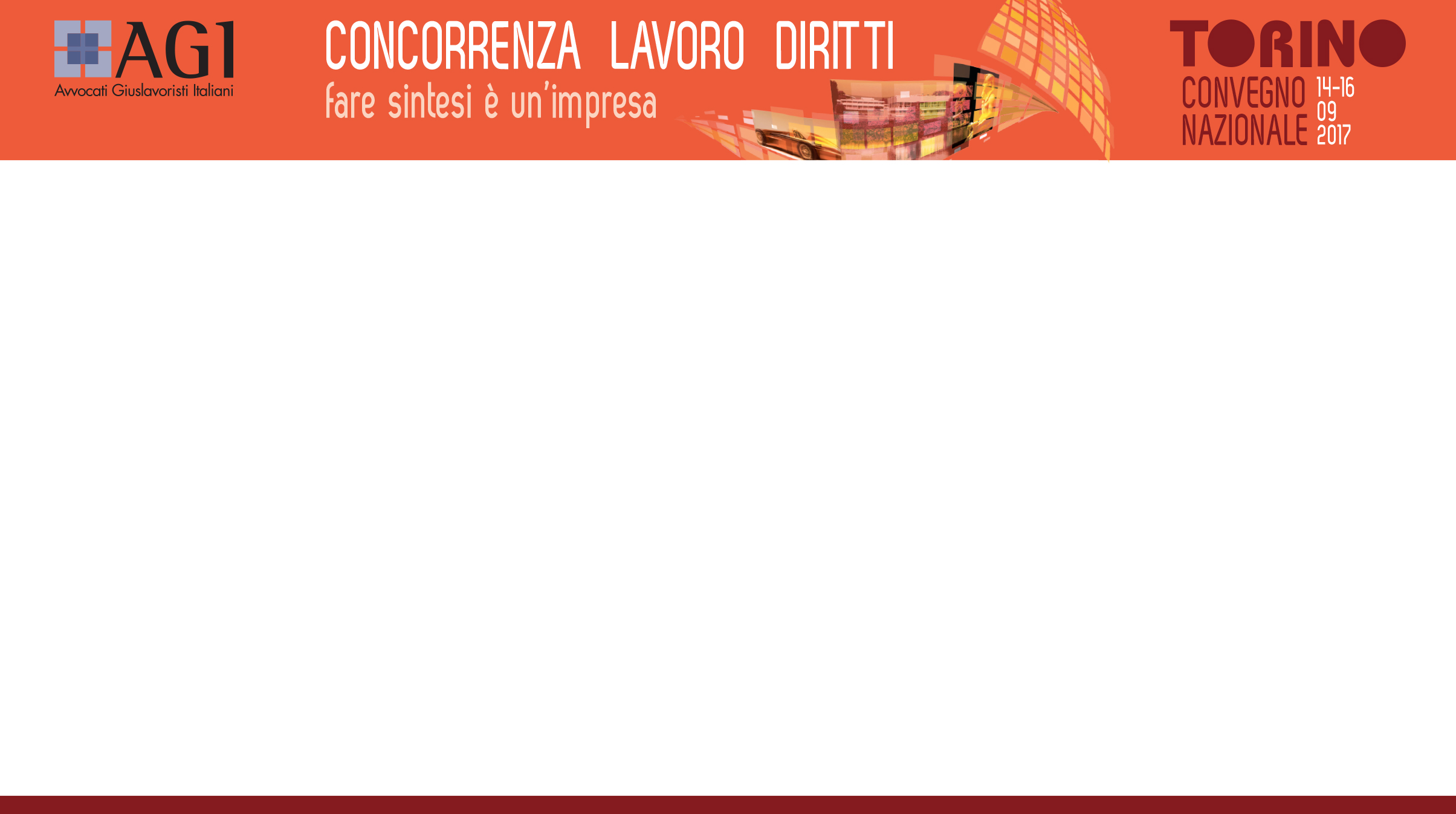 corte di giustizia dell’unione europea
Mario Vital Pérez vs. Ayuntamiento de Oviedo, C-416/13,  13.11.2014

Una disparità di trattamento potrebbe essere ammessa solo se sussistesse una motivazione legata alle caratteristiche dell’attività lavorativa svolta

Pur riconoscendo che la natura di alcune funzioni degli agenti di polizia locale (ad esempio, la protezione di persone e beni) possano richiedere una idoneità fisica particolare, considera, comunque, che nulla dimostra che le capacità fisiche particolari richieste per l’esercizio di tale attività lavorativa siano necessariamente collegate ad una determinata fascia di età e non sussistano, invece, nelle persone che abbiano superato una certa età (30 anni)
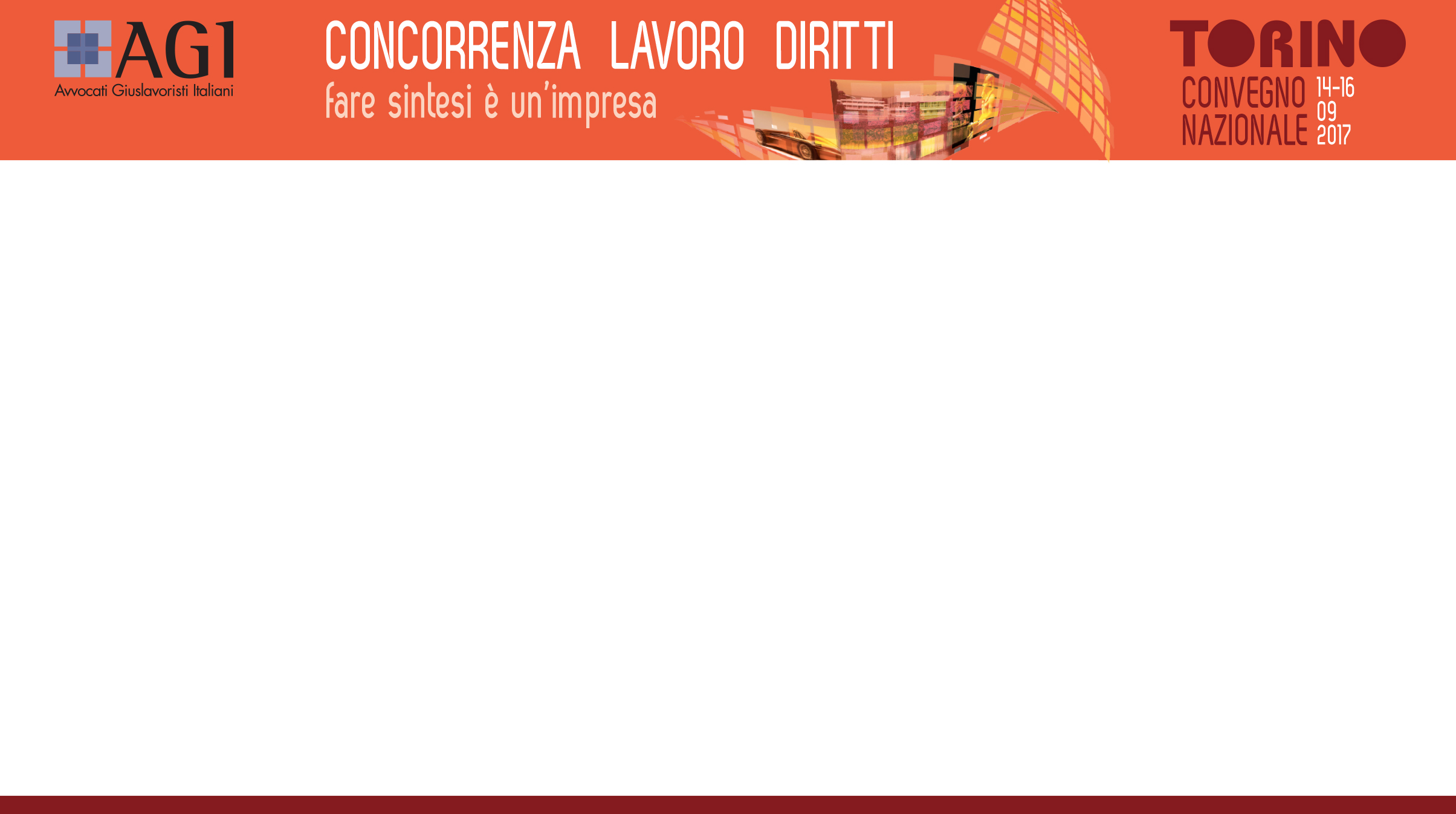 corte di giustizia dell’unione europea
Mario Vital Pérez vs. Ayuntamiento de Oviedo, C-416/13,  13.11.2014

il limite di età fissato dal Principato delle Asturie rappresenta un requisito sproporzionato.
gli agenti di Polizia, come da bando di concorso, devono sostenere delle prove fisiche specifiche e per il giudice tali prove (impegnative e di per sé eliminatorie) possono consentire, ex se, una “naturale selezione” delle persone più idonee, senza dover “ricorrere al limite di età per l’assunzione nel bando di concorso”.
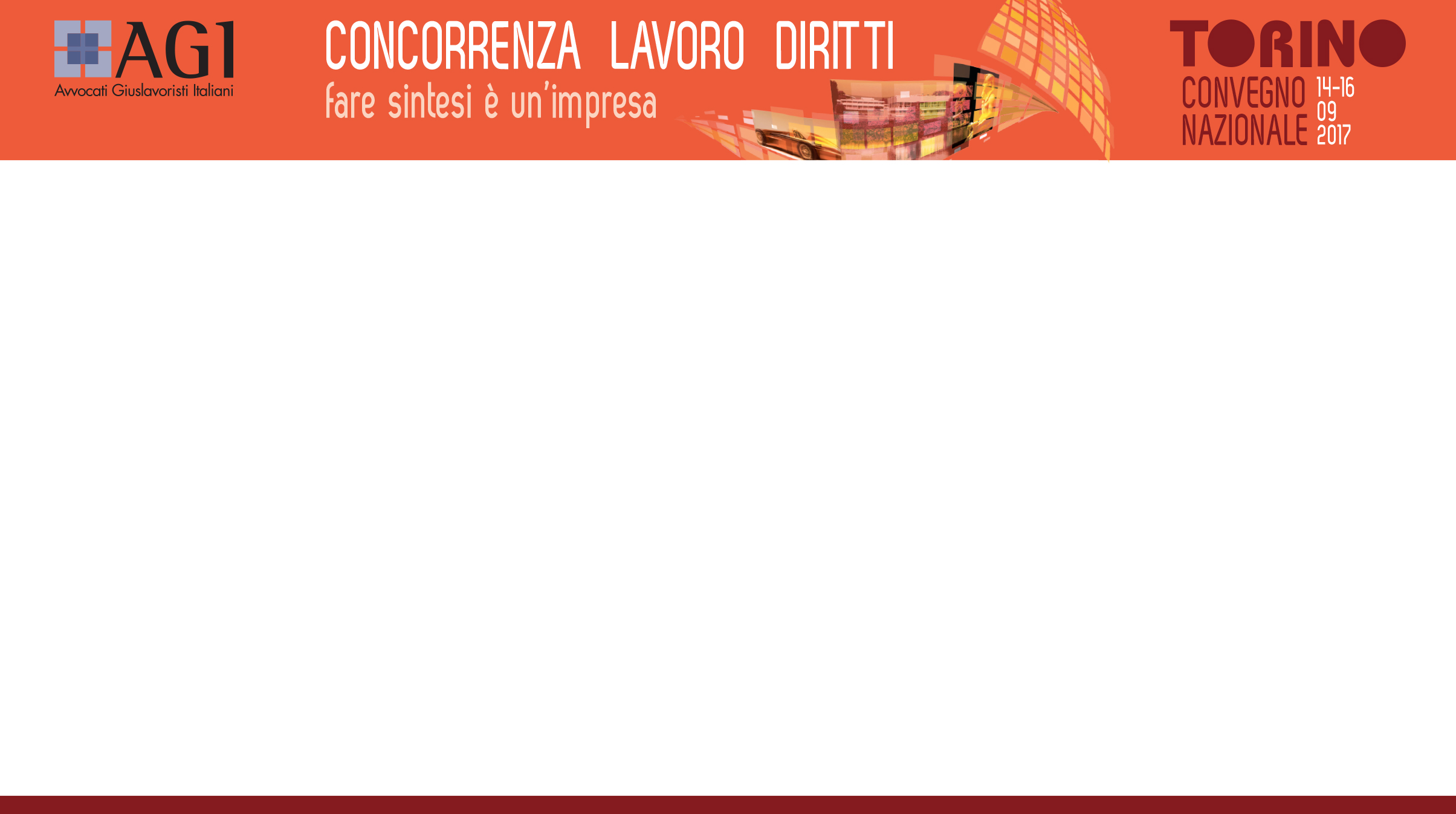 corte di giustizia dell’unione europea
Bordonaro vs. Abercrombie & Fitch, C- 143/16, 19.07.2017

Compatibilità tra la normativa italiana (D.lgs:276/2003) secondo cui il contratto di lavoro intermittente può riguardare soltanto lavoratori di età inferiore ai 25 anni o superiore ai 45 anni e il diritto dell’Unione?

La facoltà di concludere un contratto di lavoro intermittente con un lavoratore che abbia meno di 25 anni, qualunque sia la natura delle prestazioni da eseguire e la facoltà di licenziare il lavoratore al compimento del venticinquesimo anno “perseguono una finalità legittima di politica del lavoro e del mercato del lavoro e costituisce un mezzo appropriato e necessario per conseguire tale finalità”.
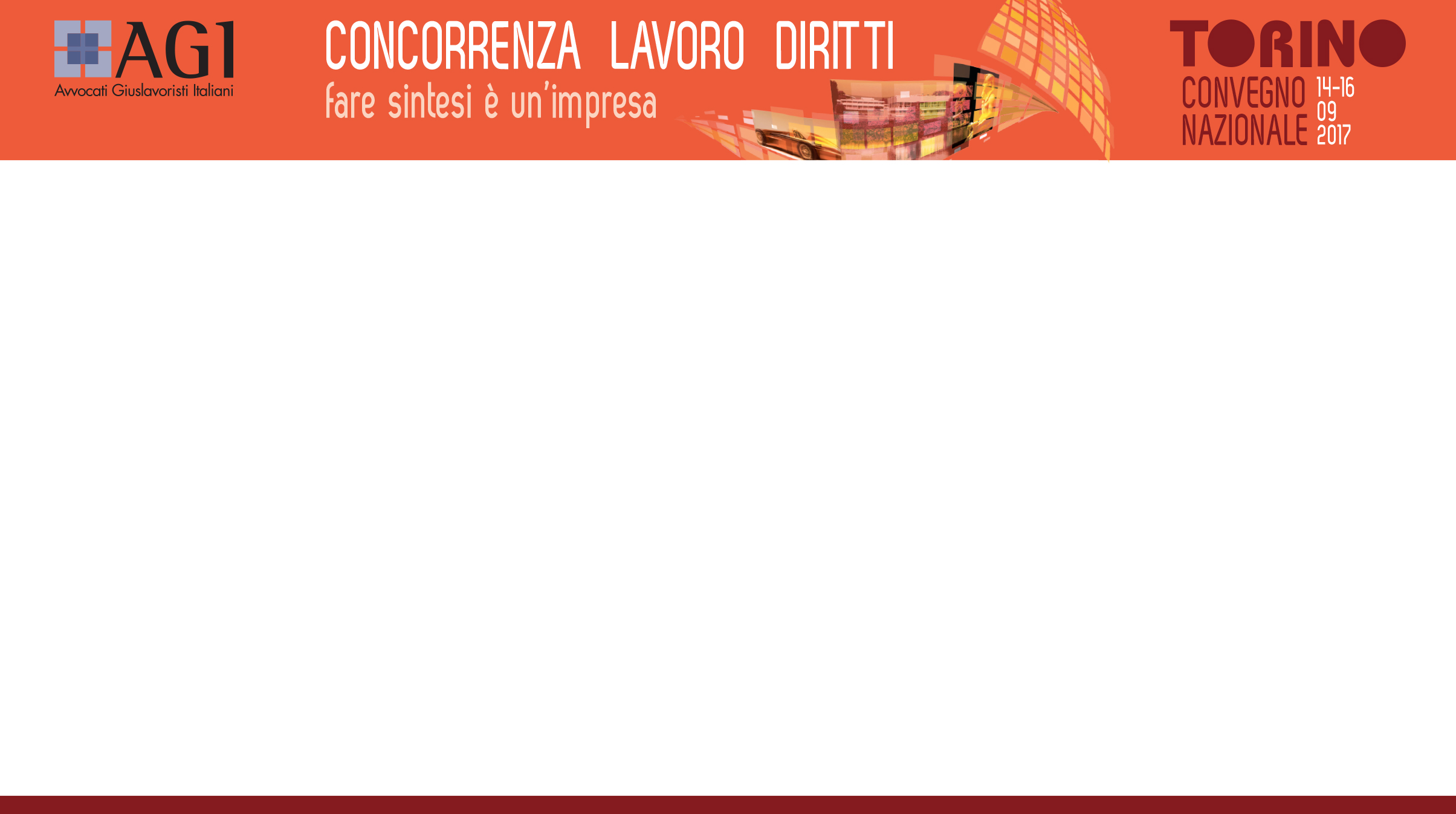 corte di giustizia dell’unione europea
le norme che prevedono la licenziabilità del lavoratore intermittente al compimento del venticinquesimo anno di età “introducono certamente una differenza di trattamento dei lavoratori fondata sull’età. Tuttavia, tale differenza di trattamento è giustificata dalla finalità di favorire l’occupazione giovanile”

i giovani sotto i venticinque anni “sono normalmente penalizzati sul mercato del lavoro dall’assenza di esperienza professionale”. Per controbilanciare questa situazione, il contratto intermittente “riservato agli infraventicinquenni consente agli stessi non tanto di ottenere un lavoro stabile quanto piuttosto di avere una prima esperienza lavorativa funzionale al successivo accesso al mercato del lavoro”
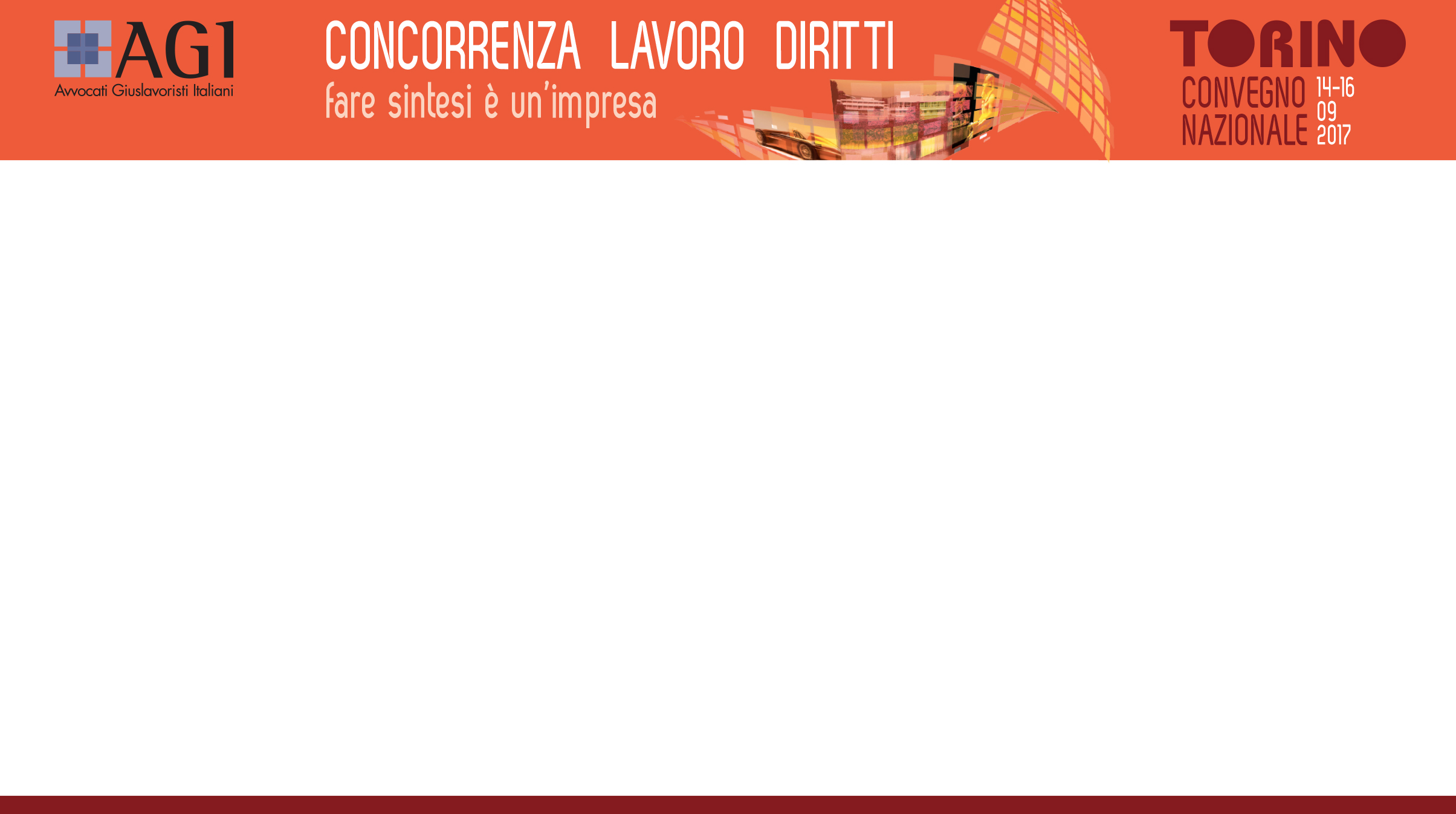 corte di giustizia dell’unione europea
Se il limite di venticinque anni di età è «uno strumento appropriato e necessario» per il raggiungimento di una politica occupazionale,  «deve considerarsi legittimo nel quadro nell’ordinamento dell’Unione».
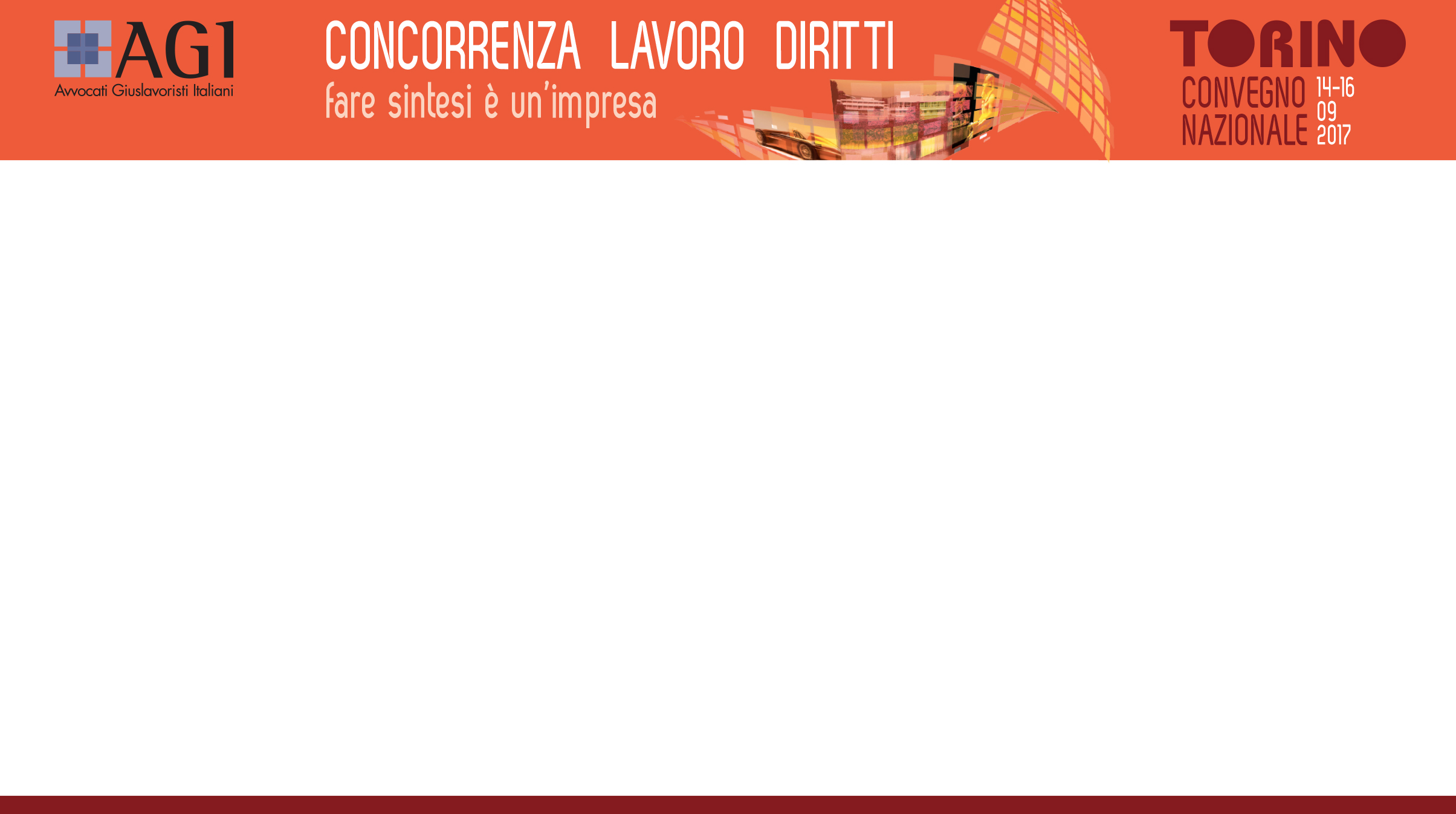 dress code aziendali
fino a quando l’obbligo di un dress code sul luogo di lavoro è lecito e quando, invece, può rappresentare una prassi discriminatoria o pericolosa per il lavoratore o più spesso per la lavoratrice?

 policy aziendali e disposizioni in uffici pubblici impongono ai dipendenti un dress code privo di richiami religiosi. Come queste prassi  possono incidere sul diritto alla libertà di religione?
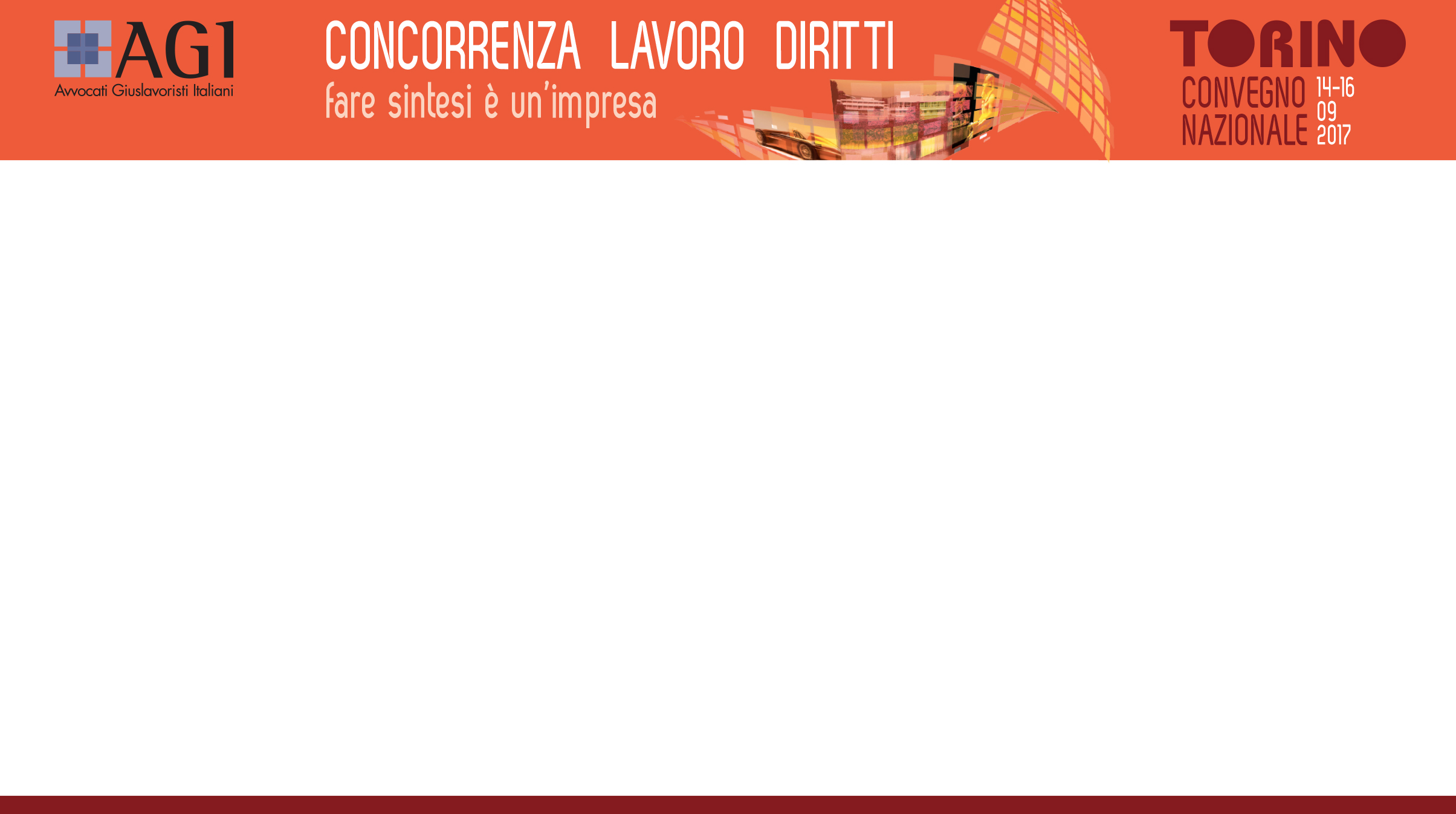 corte europea dei diritti dell’uomo
Eweida e altri vs. Regno Unito, 15.01.2013

Quattro diverse cause riunite in un unico procedimento  per possibile violazione della libertà di pensiero, coscienza e religione di cui all"art. 9 e del divieto di discriminazioni di cui all"art. 14 CEDU.

Le quattro cause riguardano persone di religione cristiana.
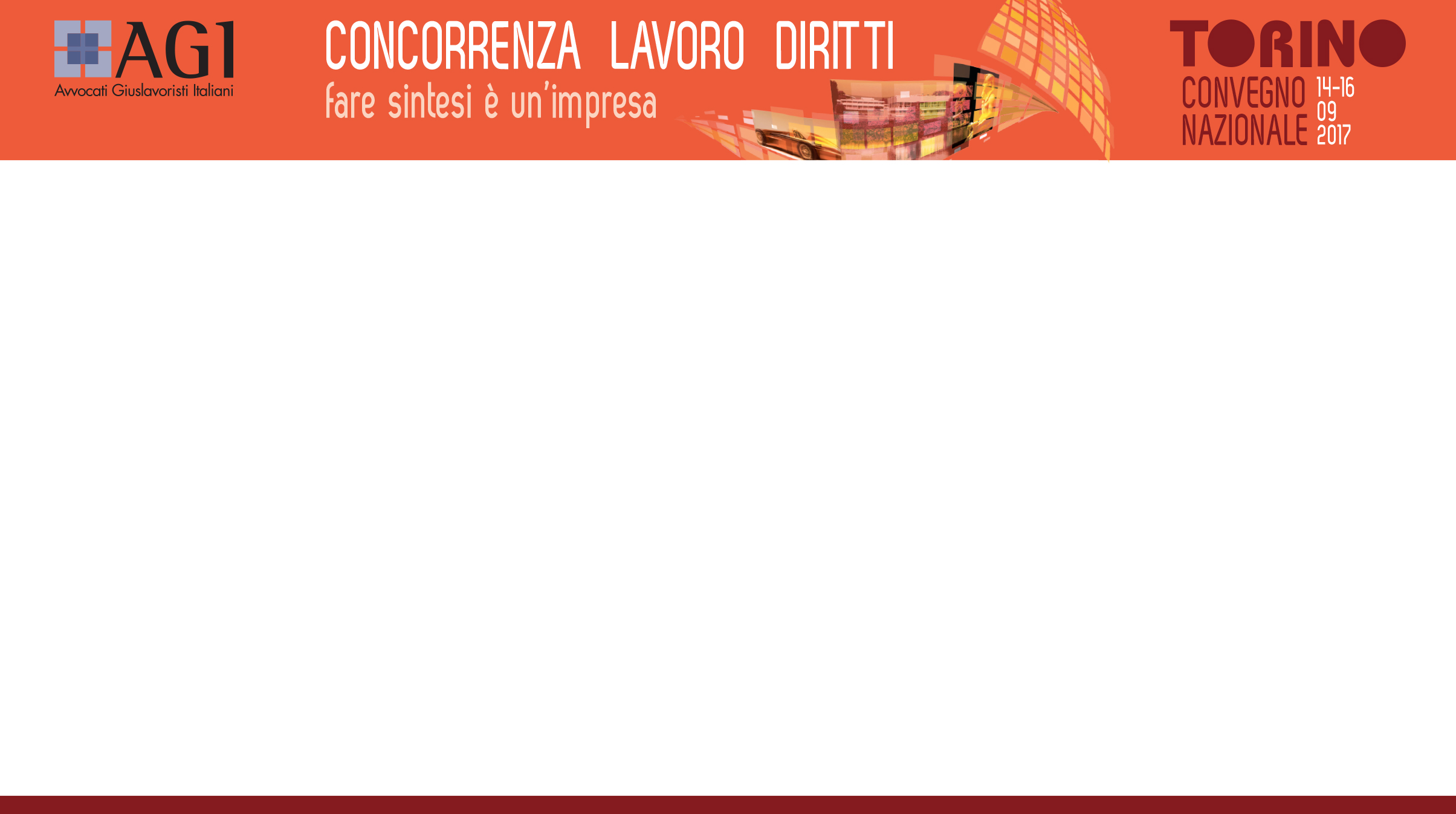 corte europea dei diritti dell’uomo
Eweida e altri vs. Regno Unito, 15.01.2013

Quesito: se i ricorrenti potevano vantare un’eccezione alle regole generali e ai doveri di servizio fondata sulle credenze e convinzioni relative all’abbigliamento /dress code e, quindi, se il loro assoggettamento alle regole generali, con irrogazione licenziamento-sanzioni disciplinari desse luogo a forme vietate di discriminazione indiretta e violazione del diritto alla libertà religiosa.
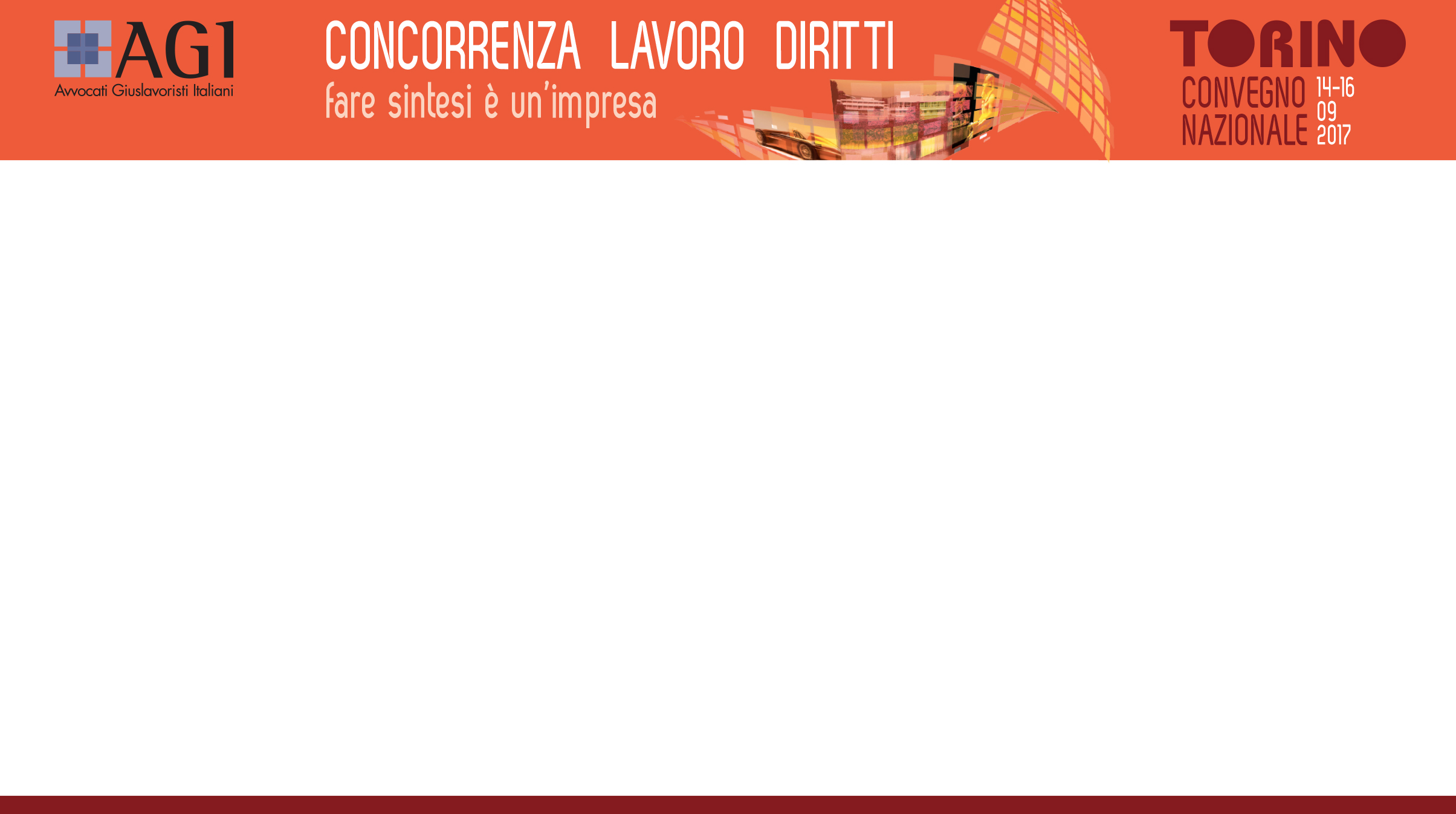 corte europea dei diritti dell’uomo
Eweida e altri vs. Regno Unito, 15.01.2013

Solo nel primo caso la Corte ha riconosciuto la violazione da parte del Regno Unito del diritto all’esercizio della libertà di manifestazione del proprio credo religioso prevalente, nelle circostanze dello specifico caso, sull’interesse del datore di lavoro a proteggere la propria "immagine" o "marchio" aziendale

Nel bilanciamento tra esigenze di fede ed interesse datoriale sono state considerate le circostanze specifiche del caso, ovvero il fatto che la compagnia aerea avesse già consentito l’adattamento dell’uniforme di servizio per impiegati di altre fedi religiose, senza che questo avesse avuto un impatto negativo sull’immagine della compagnia
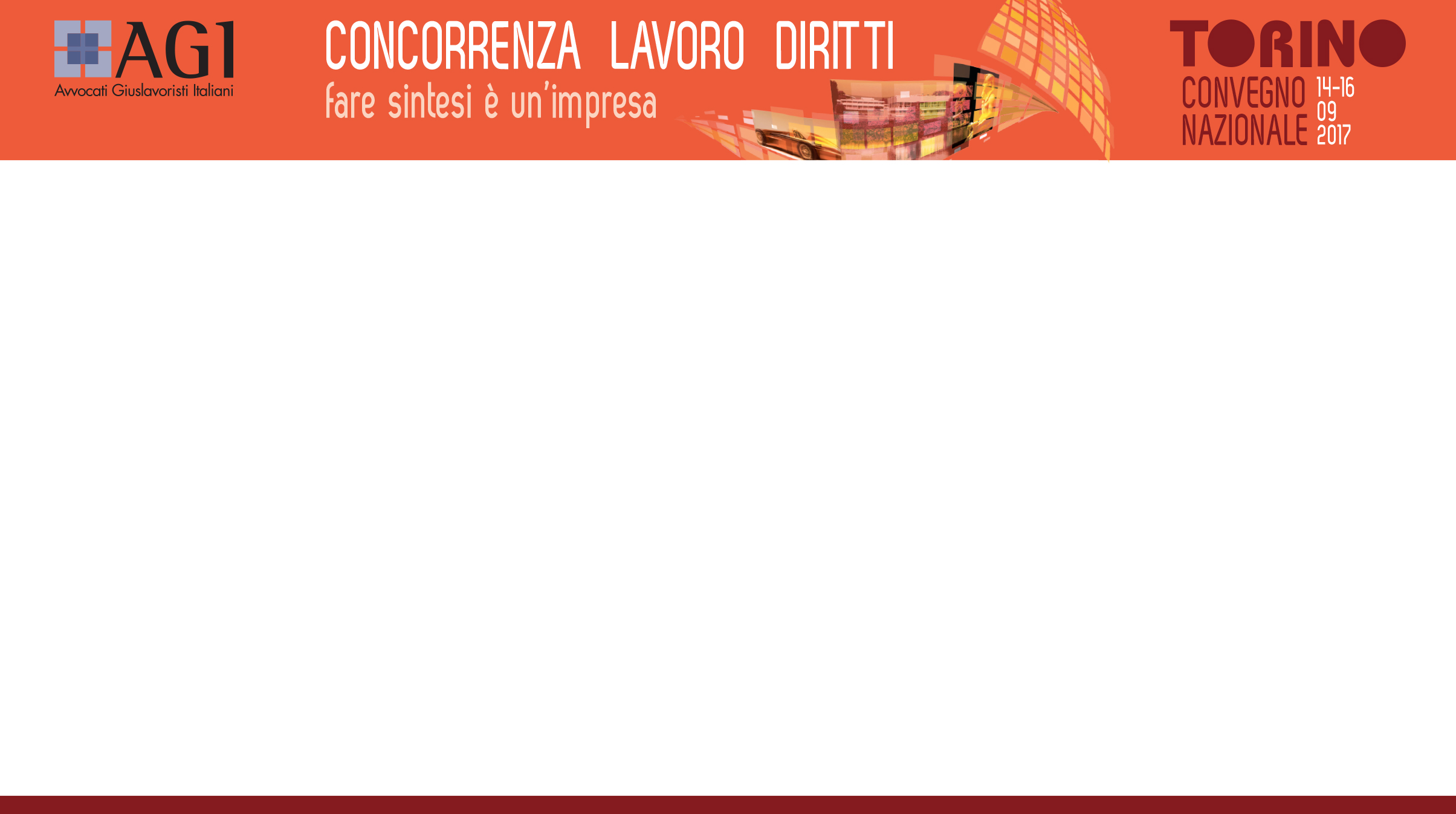 corte europea dei diritti dell’uomo
Ebrahimian vs. Francia, 26.11.2015

la legislazione francese che, in forza del principio di laicità dello Stato e della neutralità dei servizi pubblici, impone ai dipendenti del pubblico impiego di non mostrare la propria appartenenza religiosa con simboli esposti sul luogo di lavoro, è conforme alla Convenzione europea dei diritti dell’uomo e non viola l’articolo 9 che assicura il diritto alla libertà di religione.

indossare il velo islamico può essere considerato come un mezzo per manifestare il proprio credo religioso, come tale protetto dalla norma convenzionale, ma è legittima la normativa nazionale che dispone che i dipendenti pubblici siano imparziali e non condizionino in alcun modo il pubblico, in questo caso i pazienti.
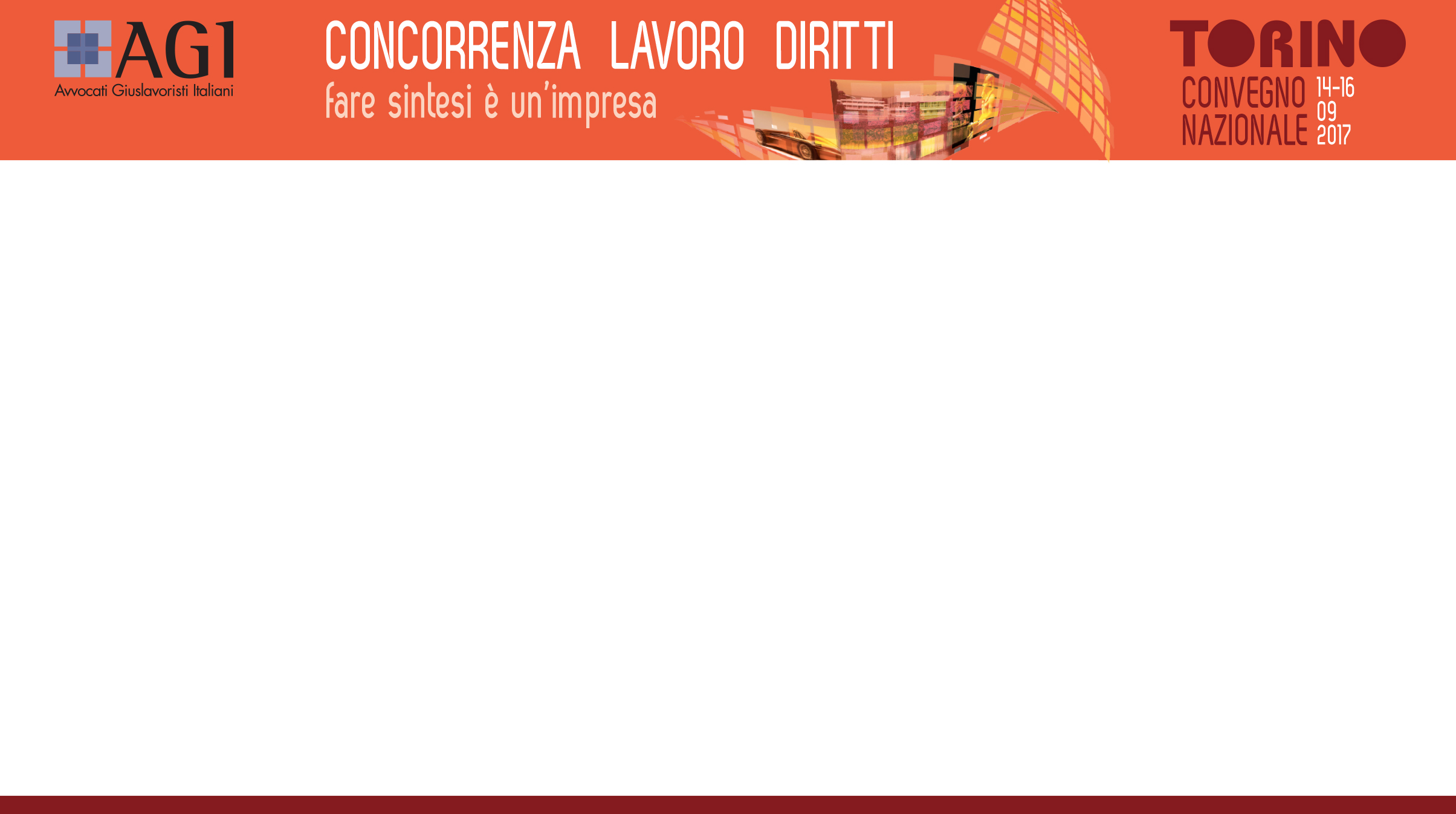 corte di giustizia dell’unione europea
(Grande Sezione), Cause Samira Achbita e Centrum voor Gelijkheid van Kansen en voor racismebestrijding vs.  G4S Secure Solutions  NV,C-157/15 e Asma Bougnaoui e Association de défense des droits de l’homme (ADDH) vs. Micropole SA, C-188/15, 14.03.2017

entrambe le sentenze riguardano l’uso del velo islamico nello svolgimento della prestazione lavorativa.

è stato chiesto se il divieto di indossare il velo sul luogo di lavoro costituisca una discriminazione ai sensi della direttiva 2000/78/CE, che stabilisce un quadro generale per la parità di trattamento in materia di occupazione e di condizioni di lavoro.
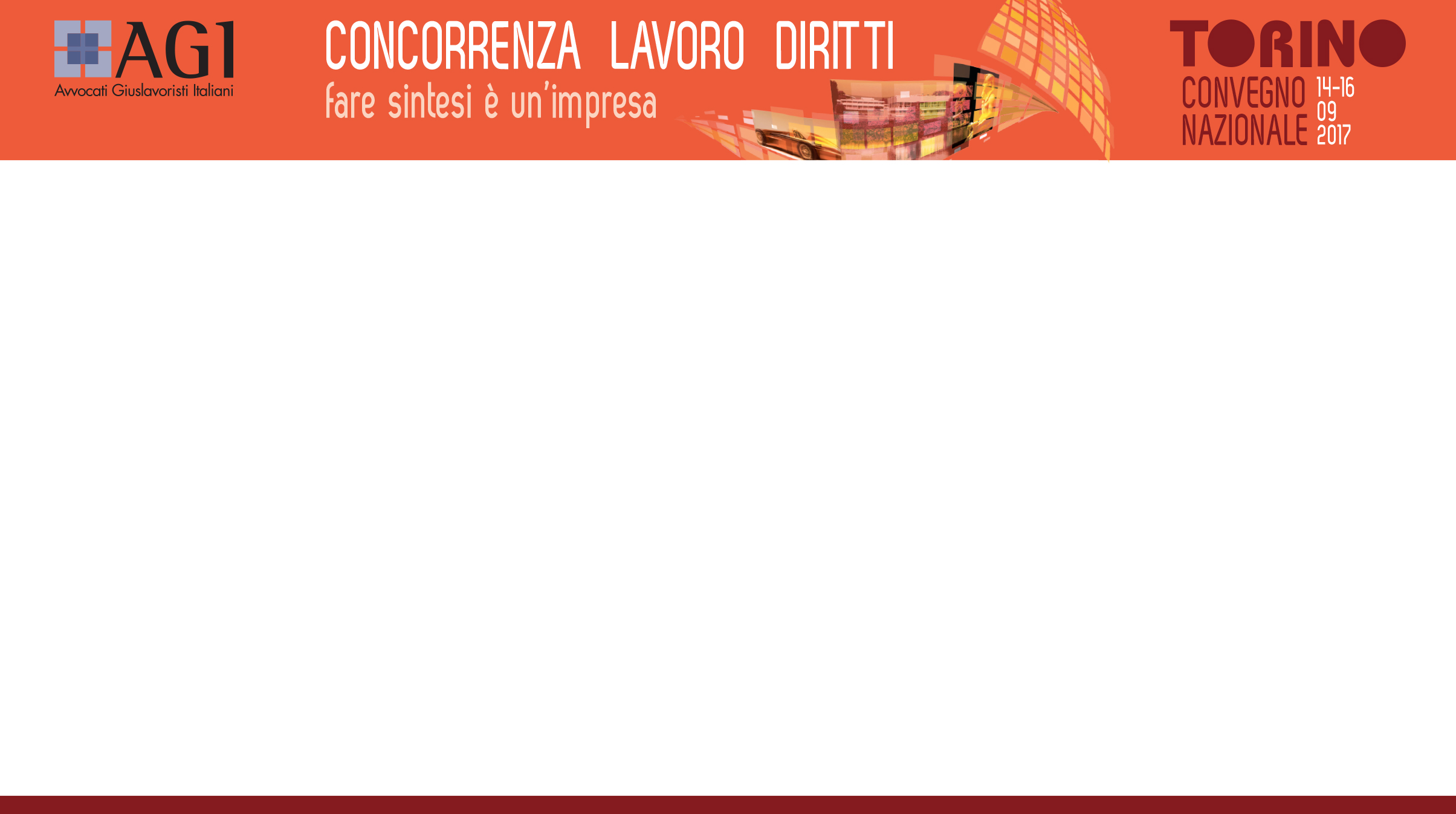 corte europea dei diritti dell’uomo
Caso Achbita

il divieto per una donna musulmana di indossare un velo islamico sul luogo di lavoro non configura una discriminazione diretta qualora la regola vigente presso il datore di lavoro vieti a tutti i dipendenti di indossare segni esteriori di convinzioni politiche, filosofiche e religiose.
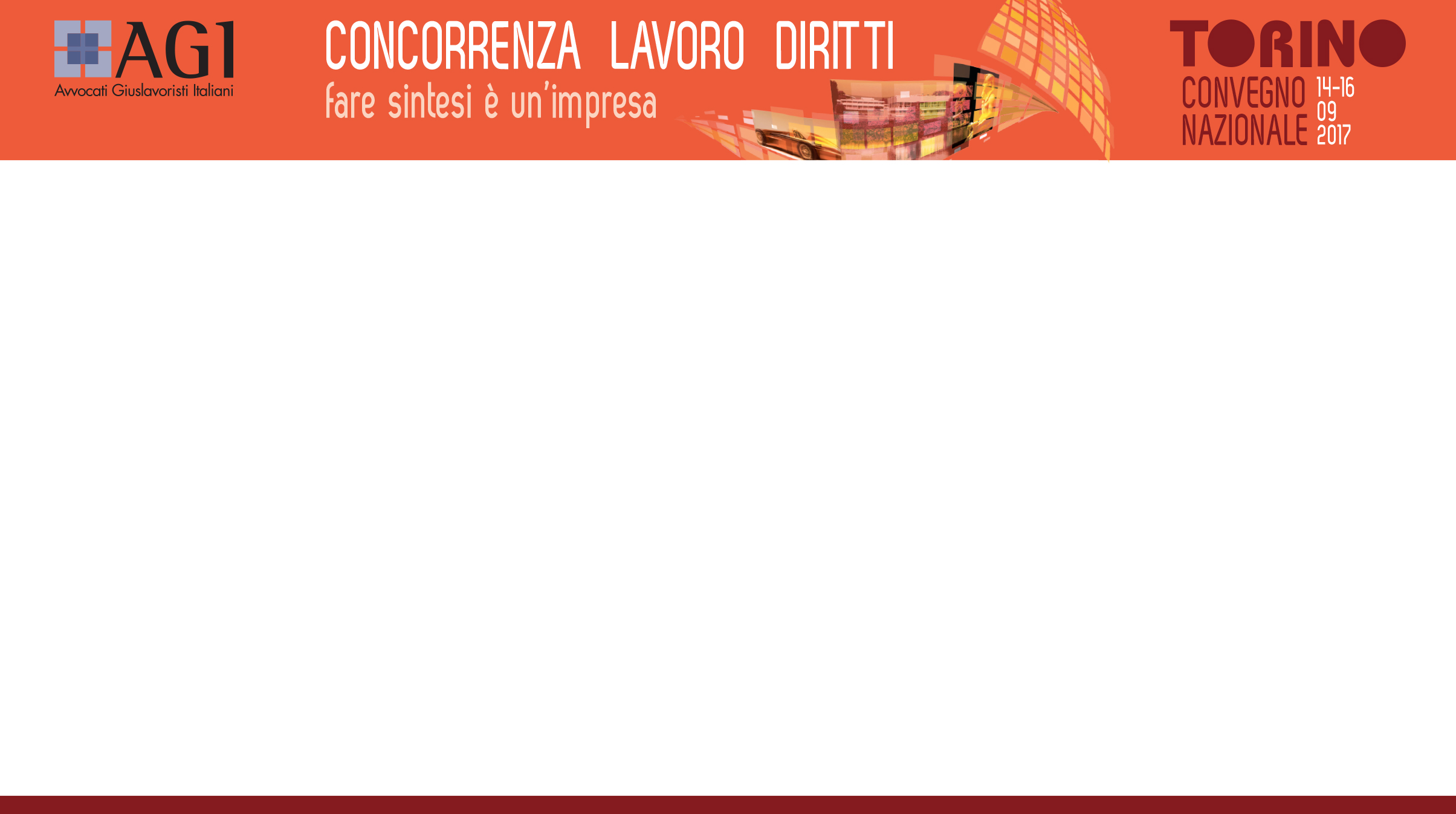 corte europea dei diritti dell’uomo
Caso Achbita

il datore di lavoro può vietare nei locali aziendali  il velo islamico, purché ciò non si traduca nella discriminazione verso una singola confessione religiosa, ma sia il riflesso di una politica aziendale)di neutralità politica, filosofica e religiosa nei rapporti con i  clienti.
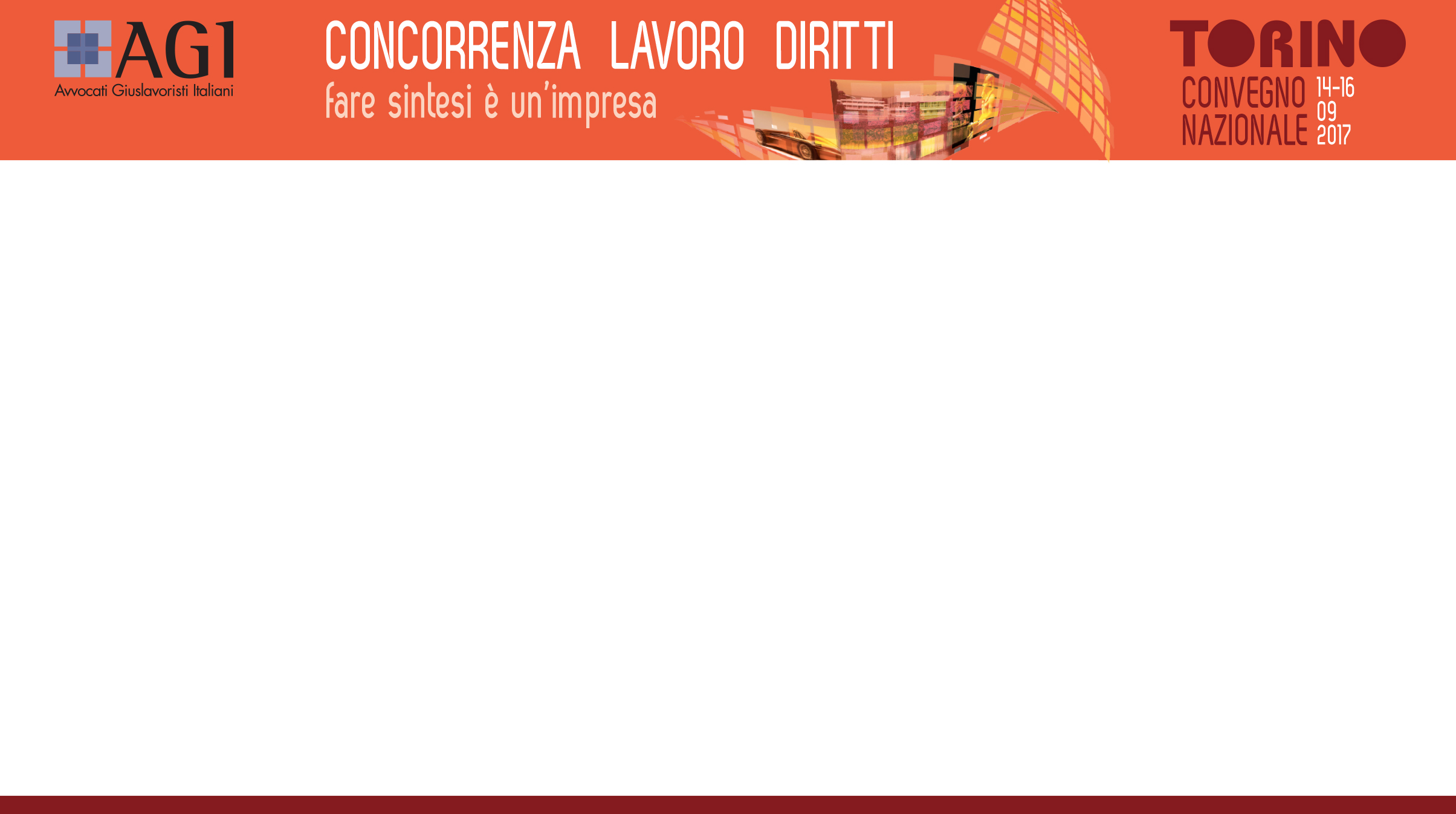 corte europea dei diritti dell’uomo
Caso Bougnaoui

l’articolo 4, paragrafo 1, della direttiva 2000/78 deve essere interpretato nel senso che la volontà di un datore di lavoro di tener conto del desiderio di un cliente che i servizi di tale datore di lavoro non siano più assicurati da una dipendente che indossi il velo islamico, non costituisce un requisito essenziale e determinante per lo svolgimento dell’attività lavorativa.
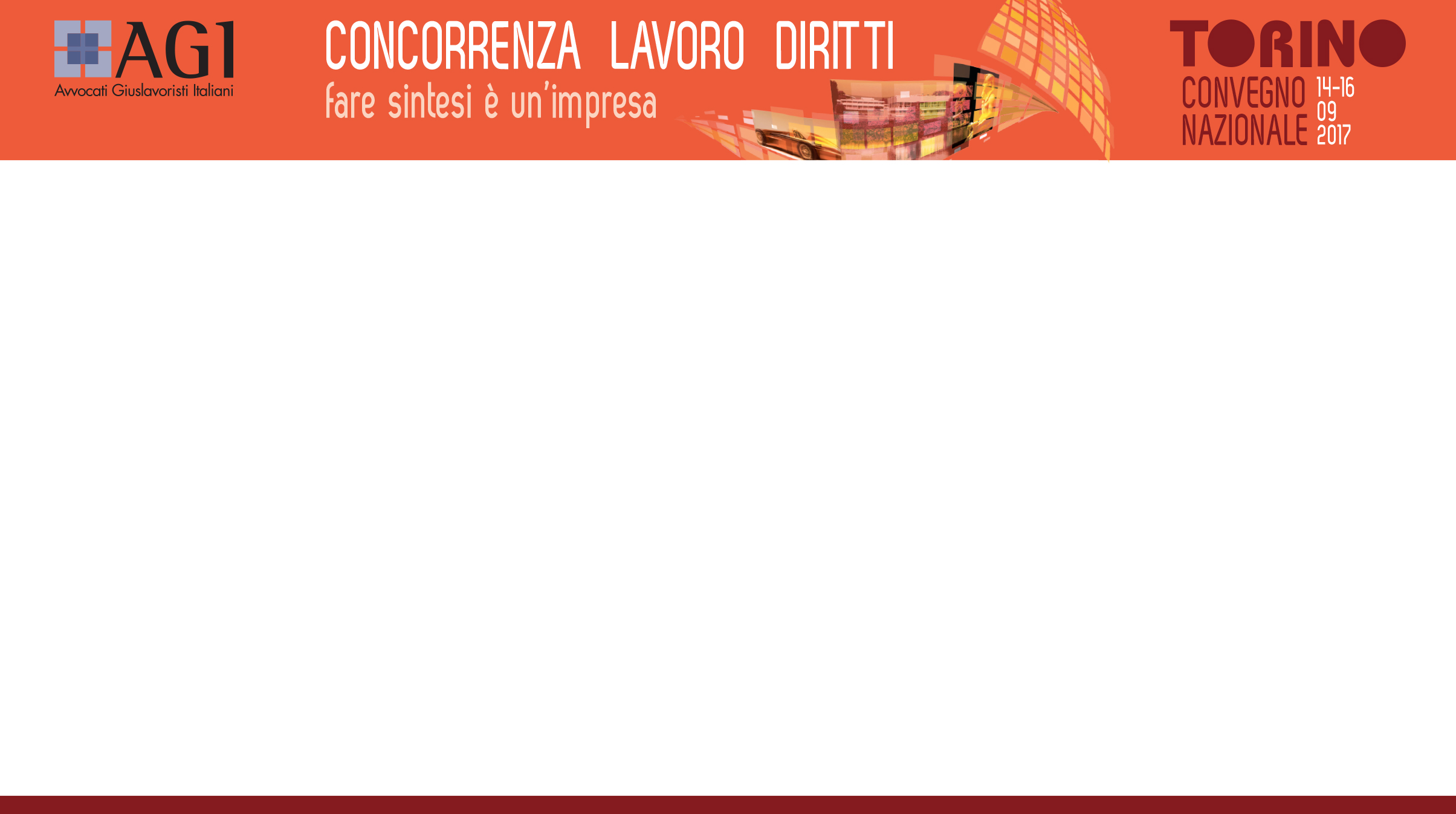 giurisprudenza italiana
Corte di Appello di Milano, 20.05.2016, sentenza 579/2016

discriminatoria la scelta della società di non far partecipare la lavoratrice alla selezione a causa del suo rifiuto di togliersi il velo.

comportamento ammissibile solo quando sia essenziale alla prestazione lavorativa e il sacrificio imposto alla lavoratrice sia proporzionato all’interesse perseguito dal datore di lavoro.

condannata l’agenzia di intermediazione di lavoro al risarcimento del danno non patrimoniale.
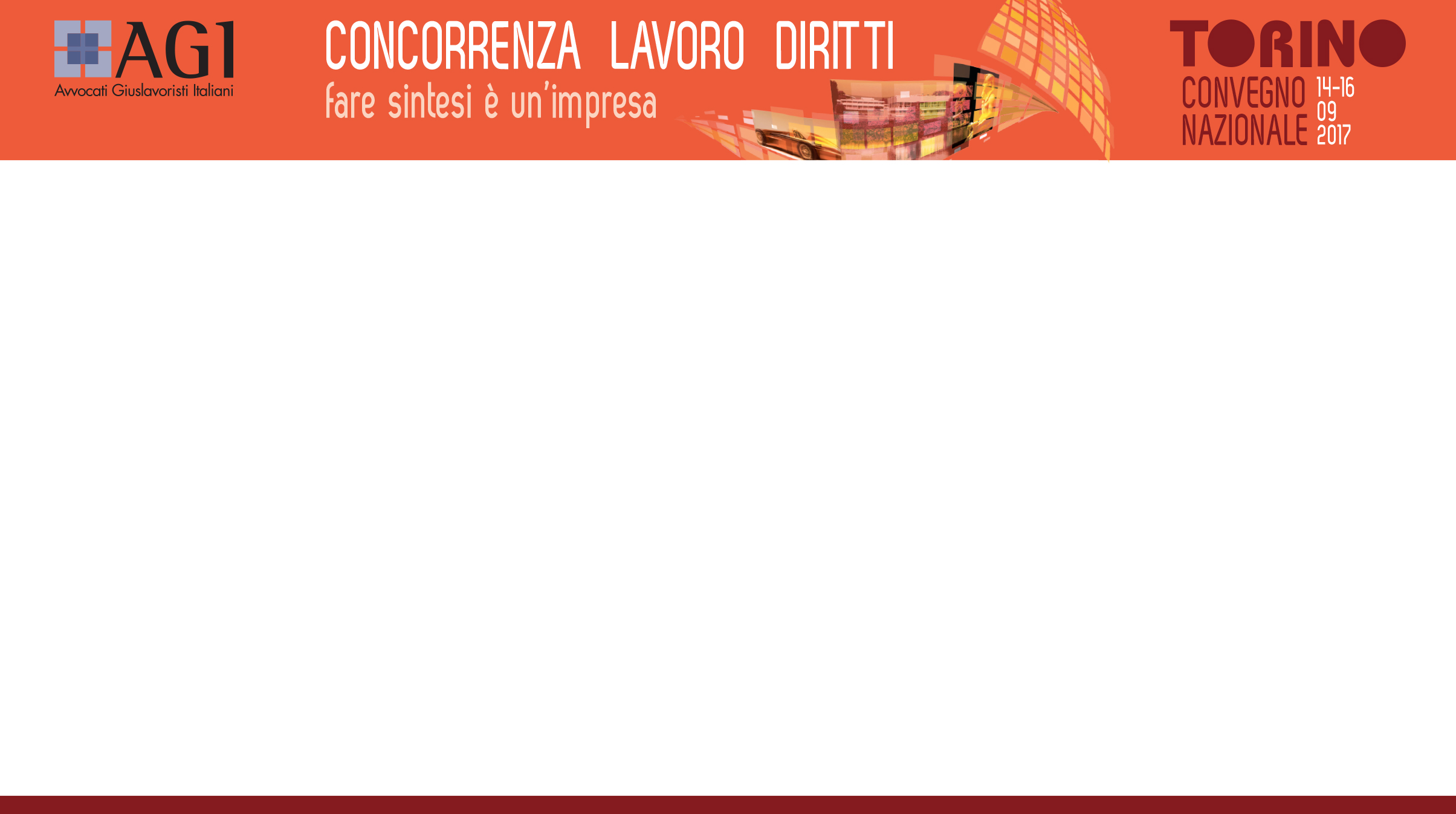 Grazie per l’attenzione